40 YEARS OF INTERVENTIONAL CARDIOLOGY
Michael S. Blanc, FACC, FSCAI
Medical Director
Community Heart and Vascular Center
San Angelo Community Medical Center
San Angelo, TX
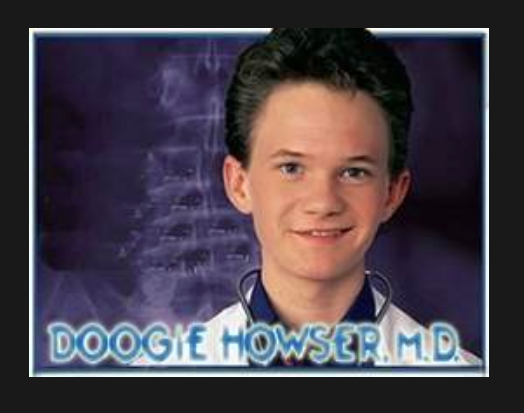 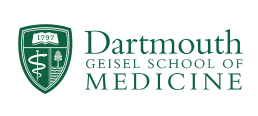 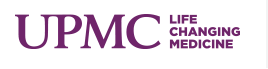 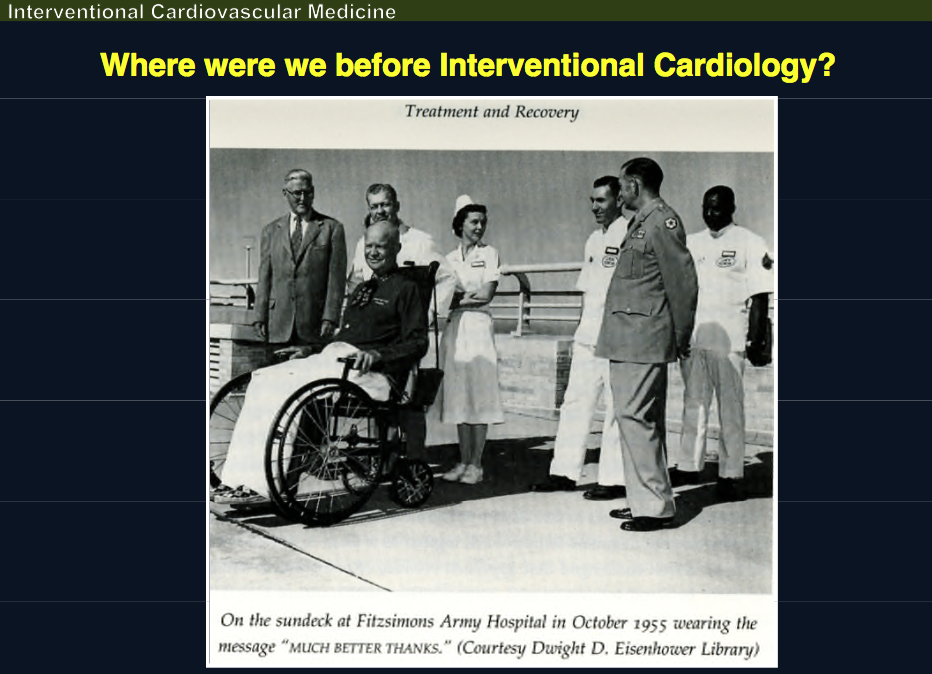 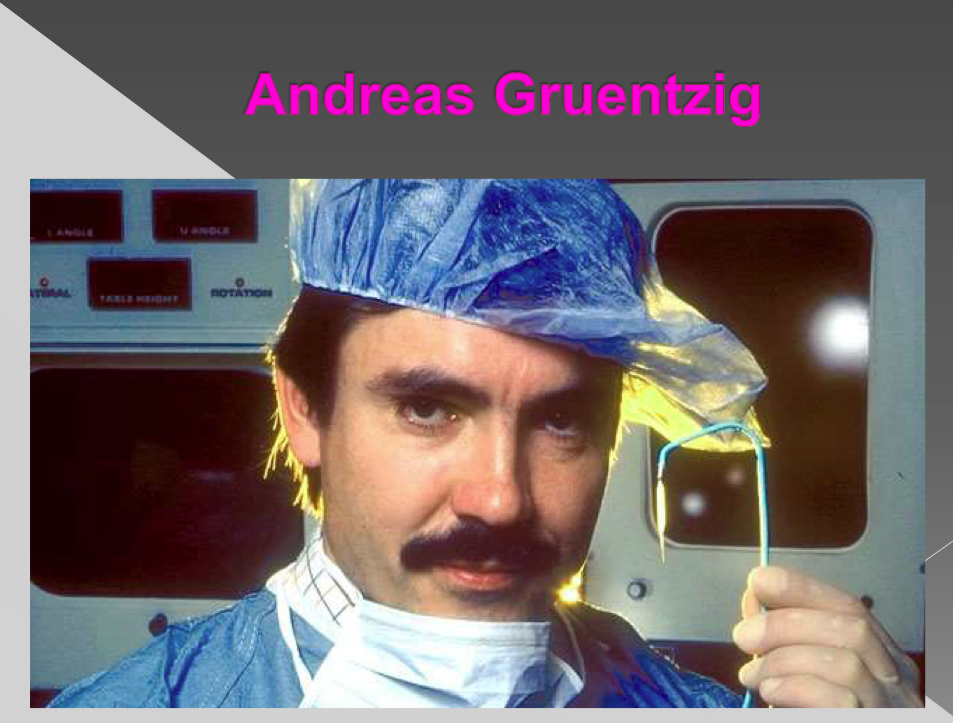 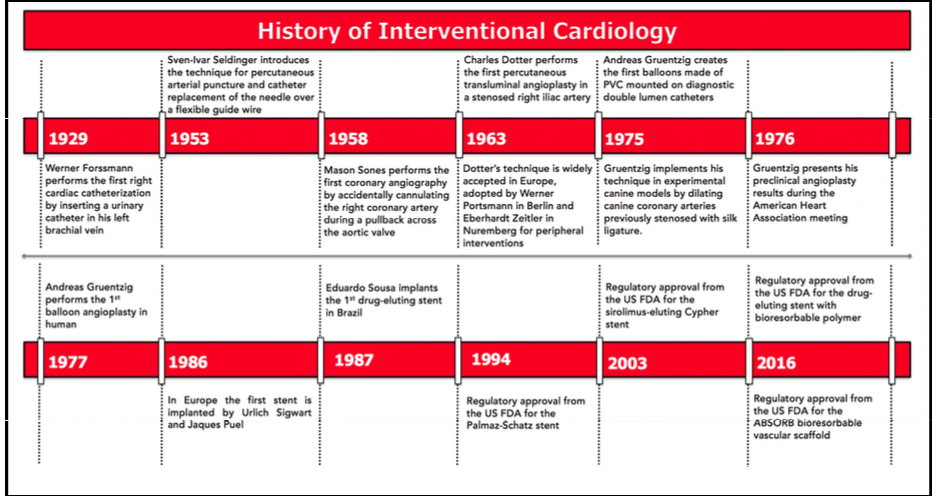 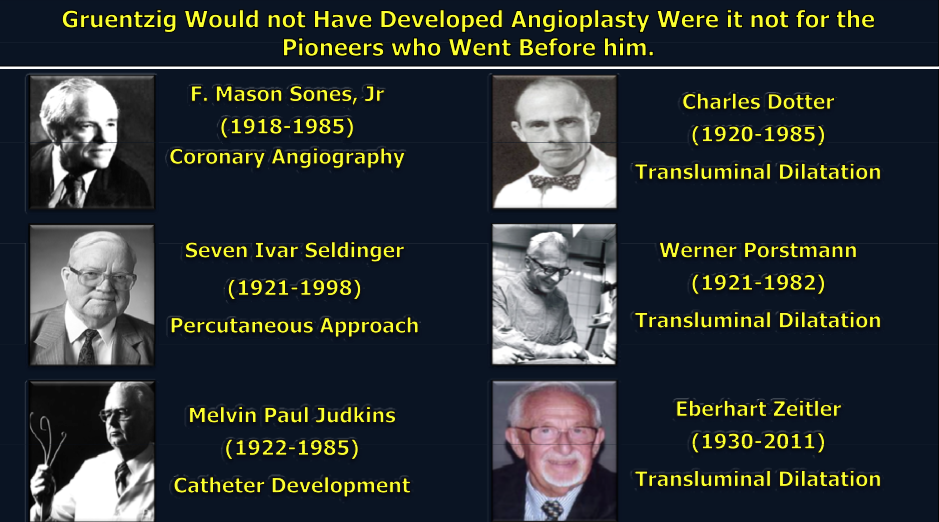 Coronary Artery Bypass Surgery
First Surgery performed at the Cleveland Clinic in May 1967 by Dr. Rene Favalaro
By 1970, had performed over 1000 CABG surgeries at Cleveland Clinic
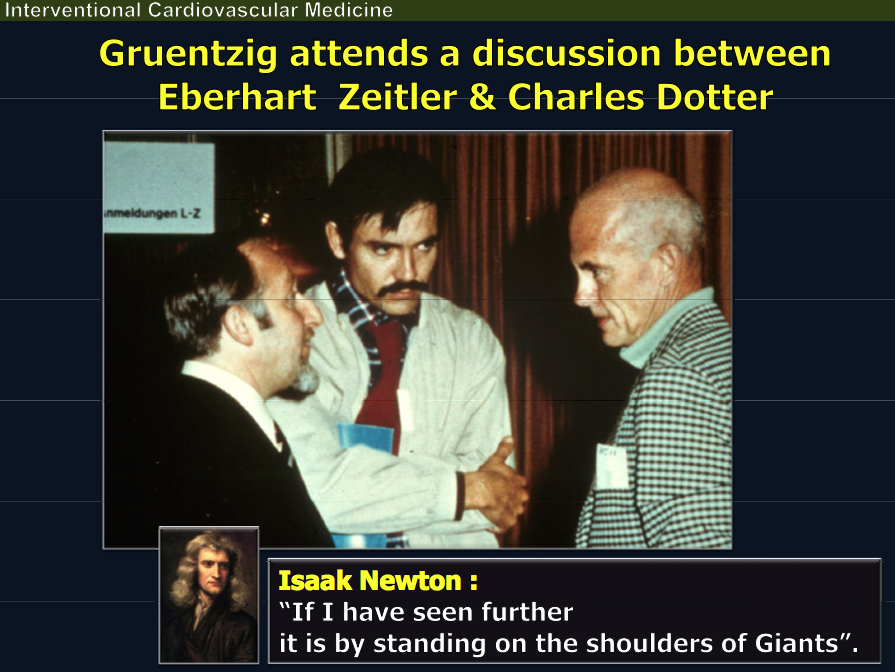 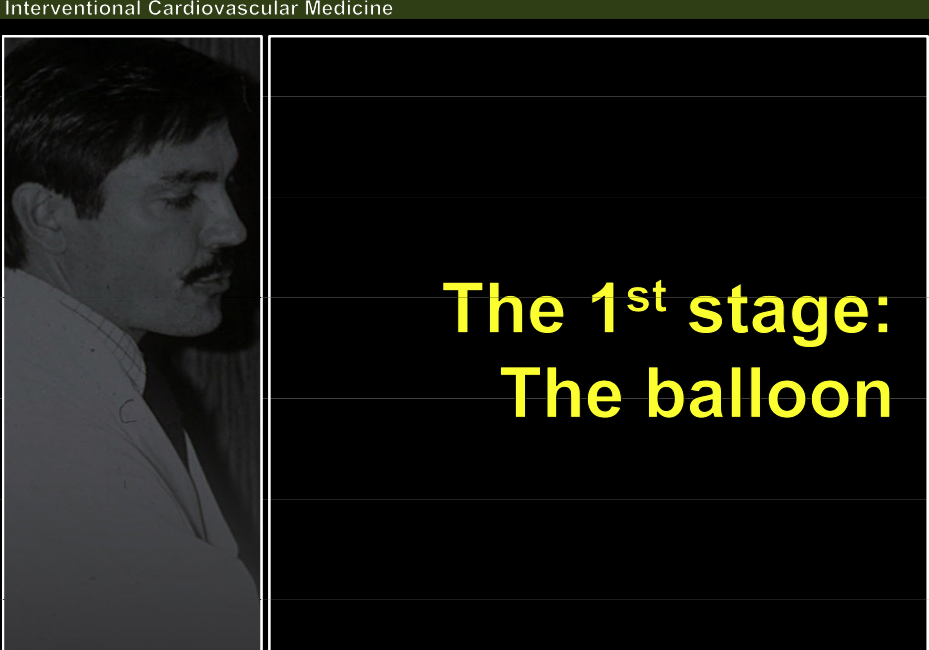 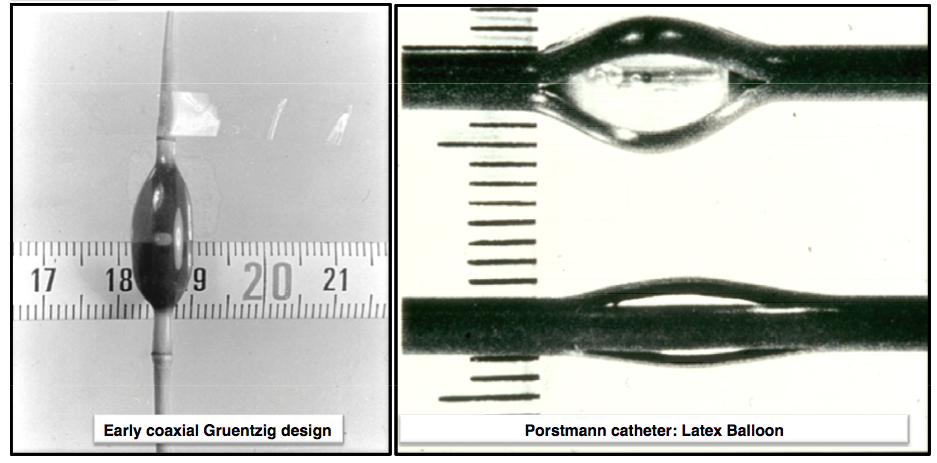 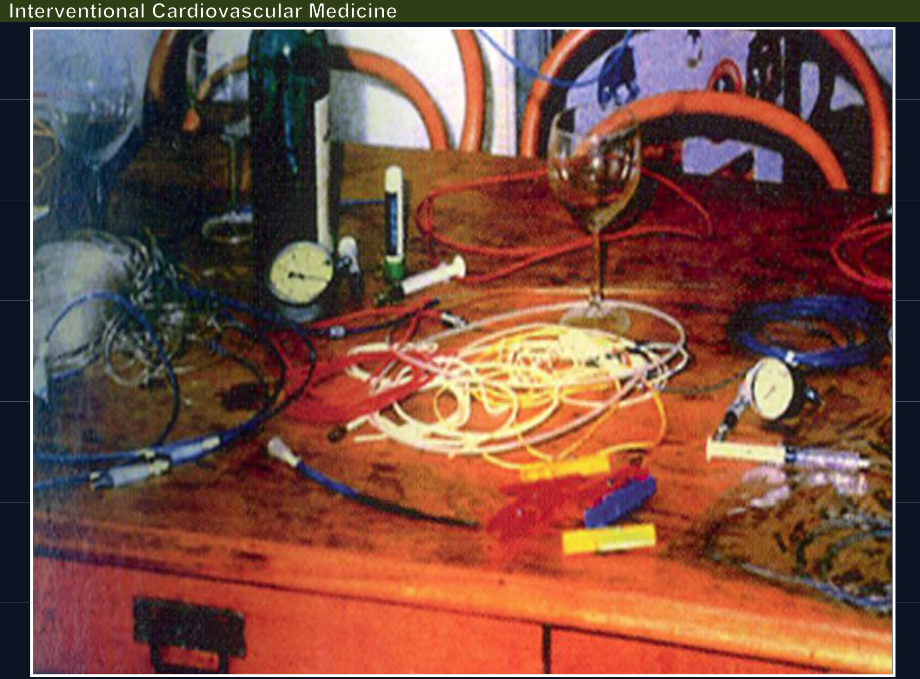 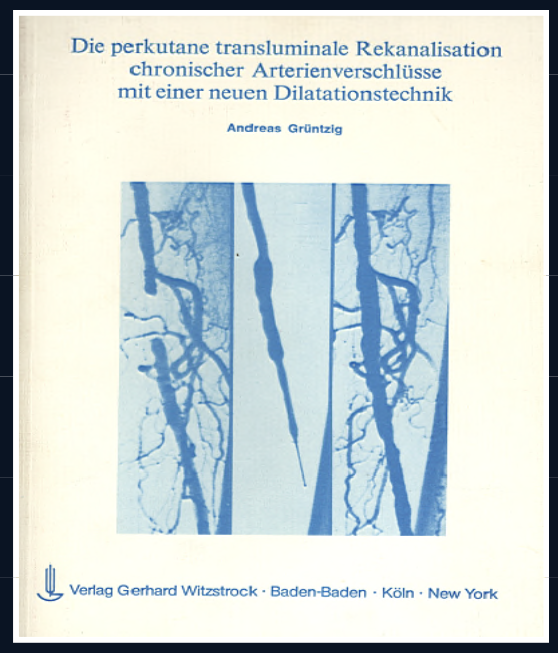 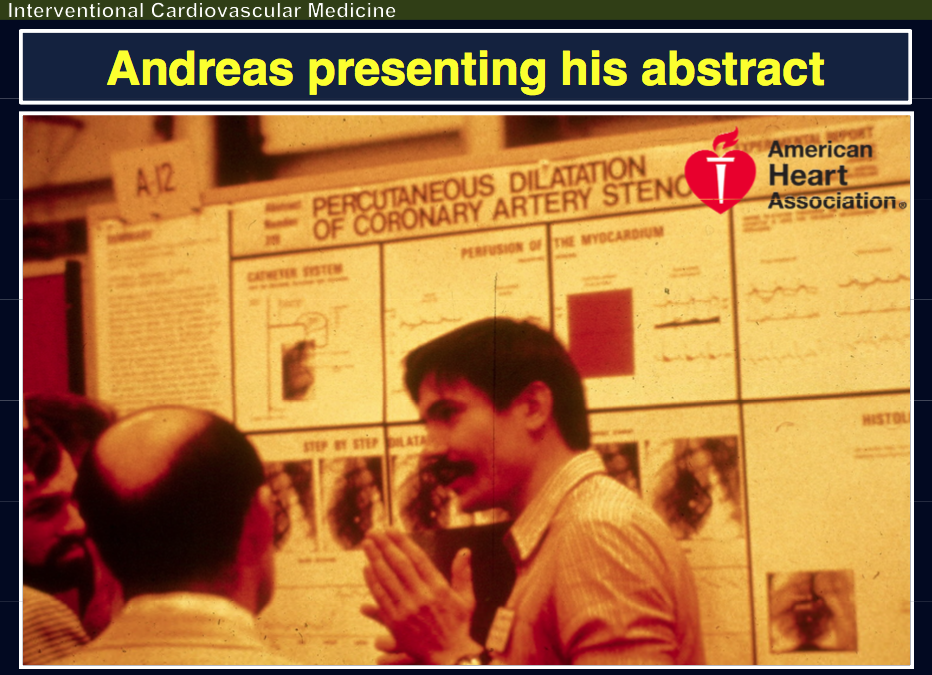 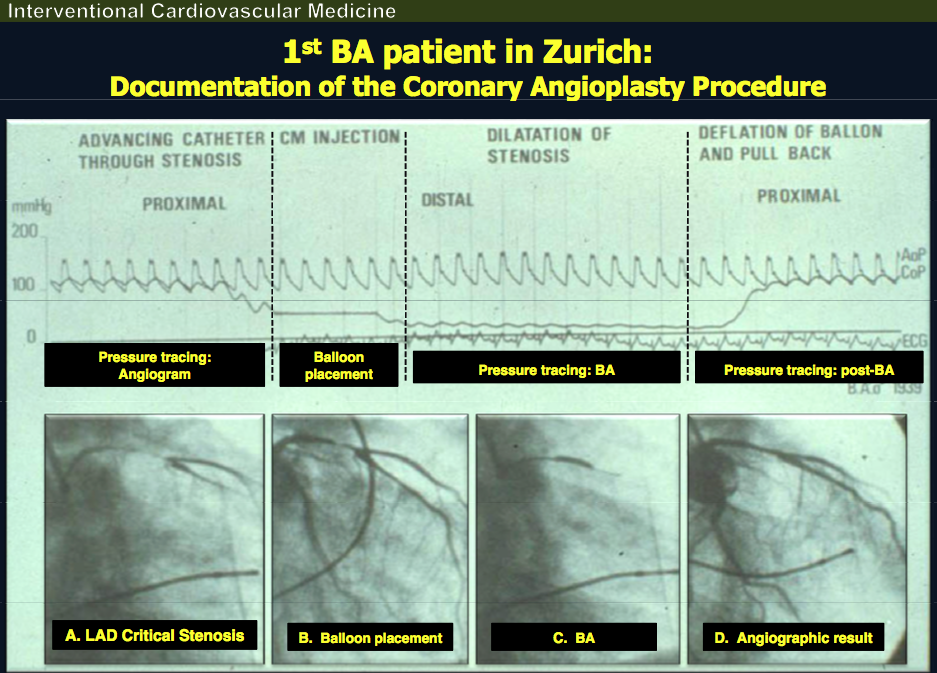 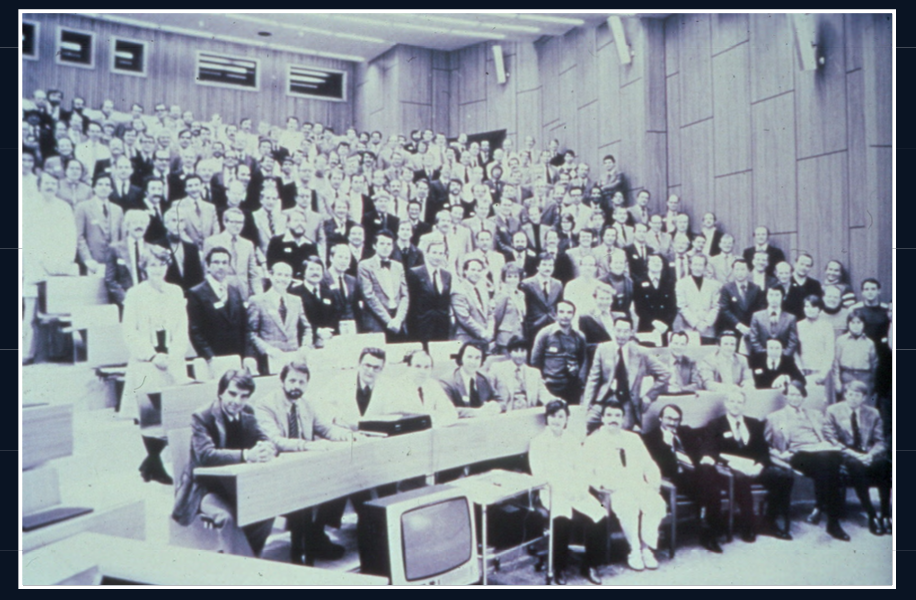 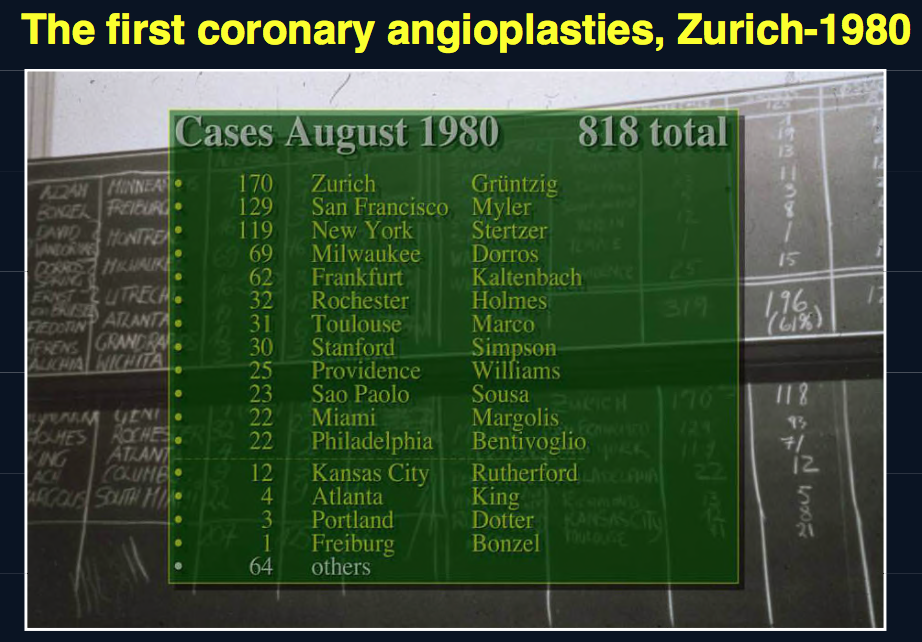 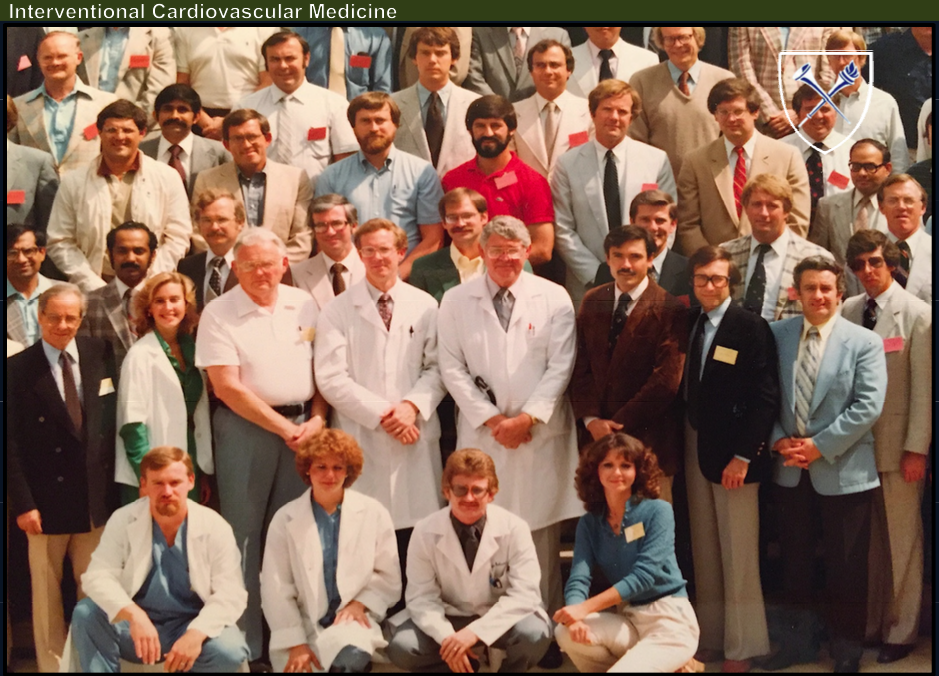 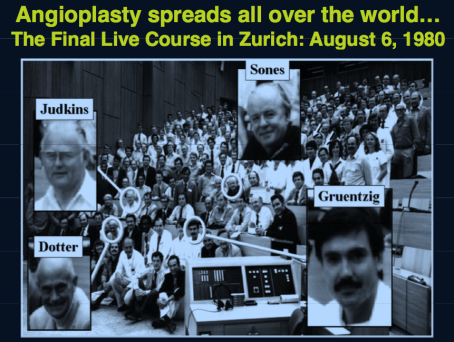 I
4-8% of  require
patients  ermegency  CABG
30-50% restenosis
20-30%
Revascularization rate
20°/o
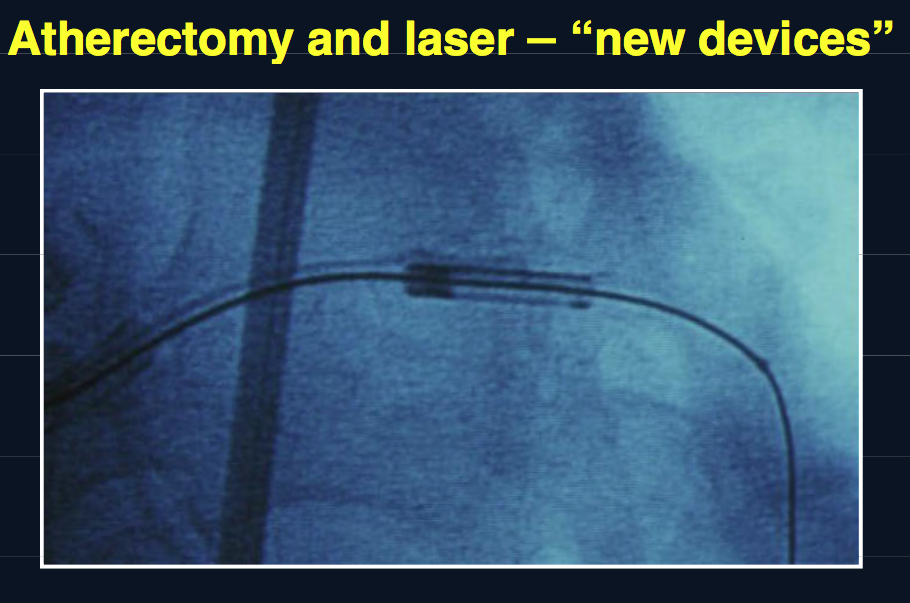 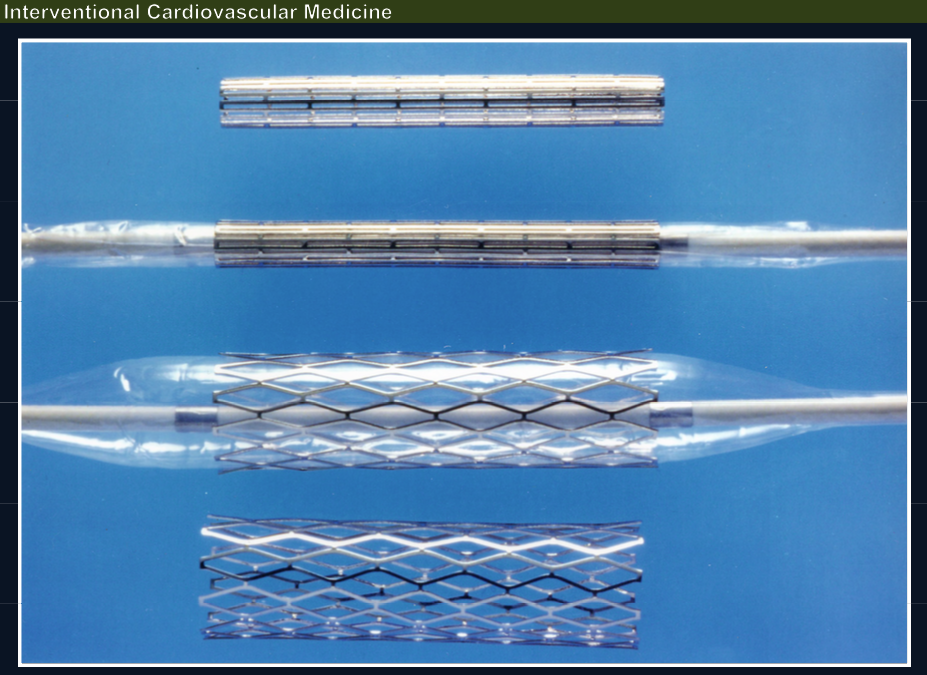 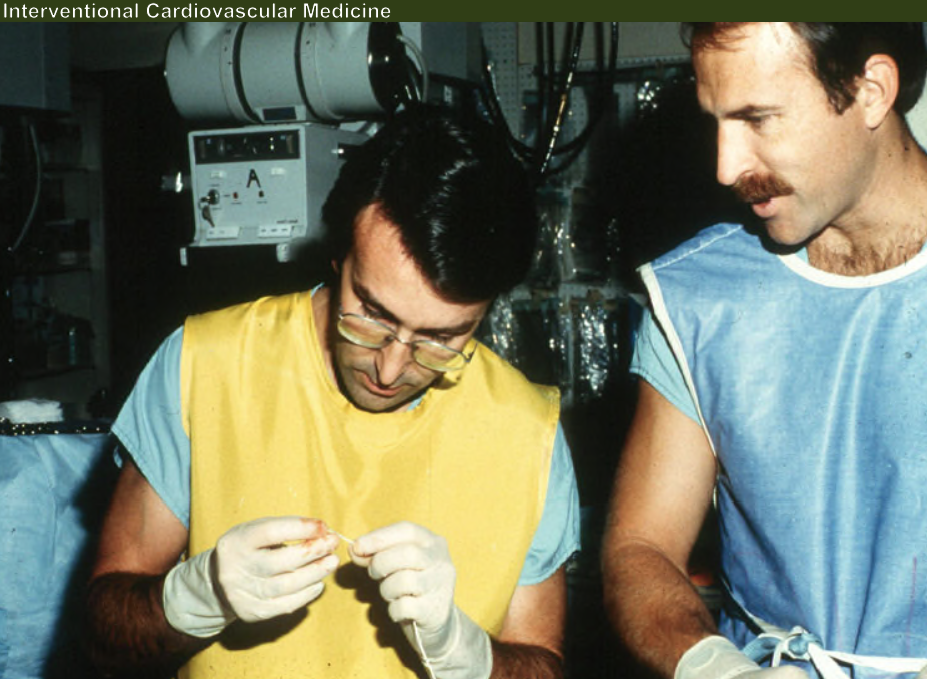 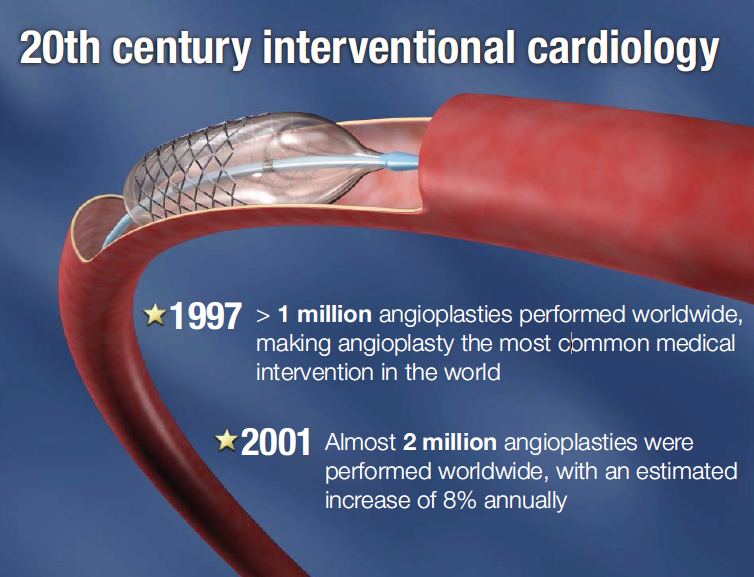 Coronary Stents
Restenosis rates decreased from 35-50% to 15-20%
Acute closure and emergent CABG reduced from 4-8% to <0.5%
By 2000, 85% of PCI involve coronary stenting
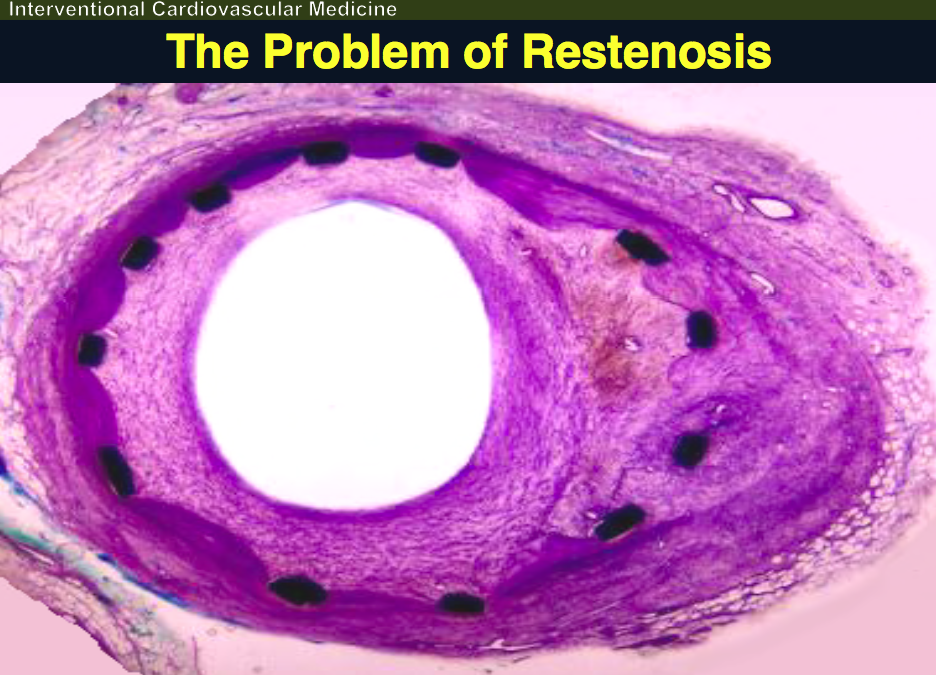 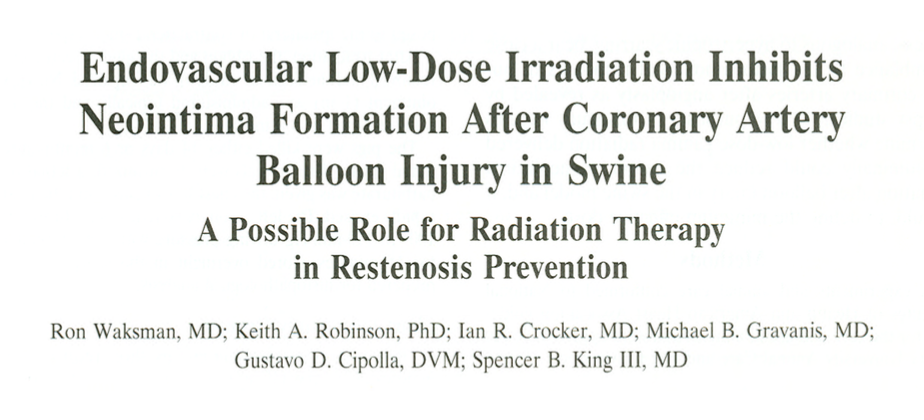 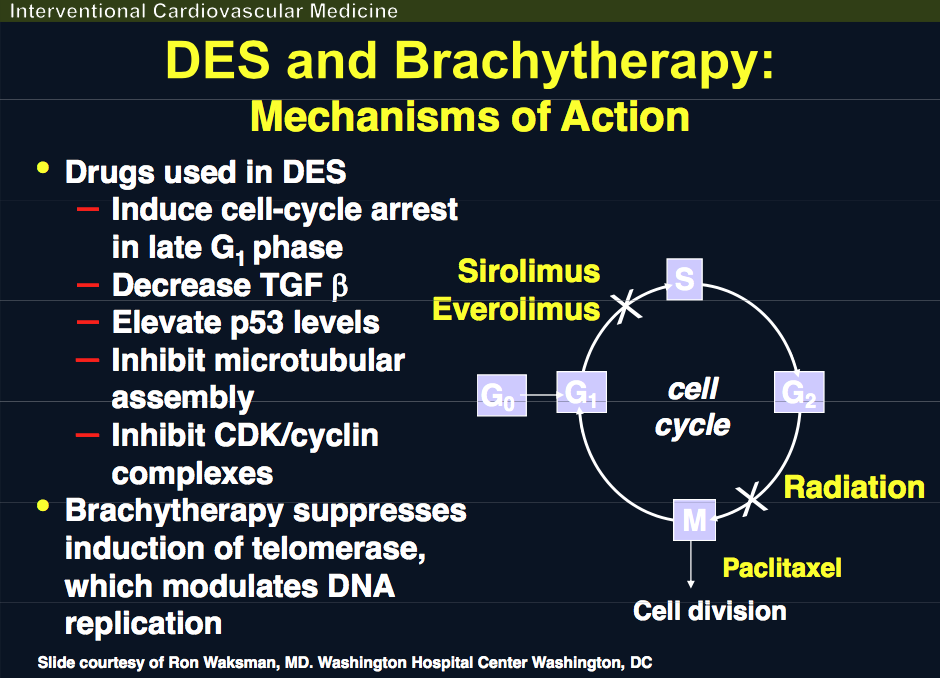 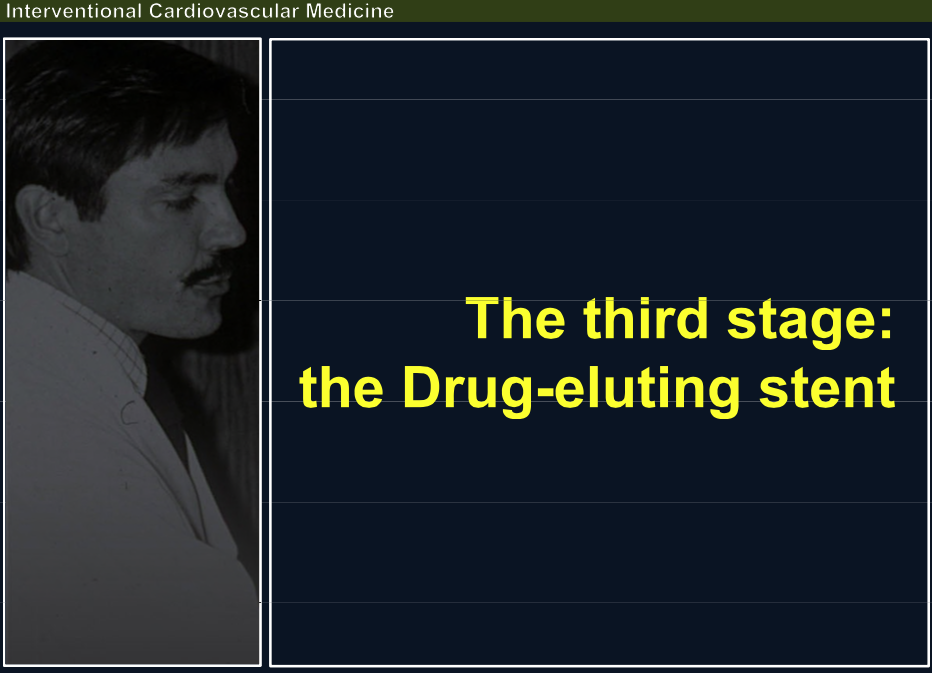 Drug-eluting stents
Introduced in 2004
Cypher/Taxus
Reduce restenosis 20% to 5%
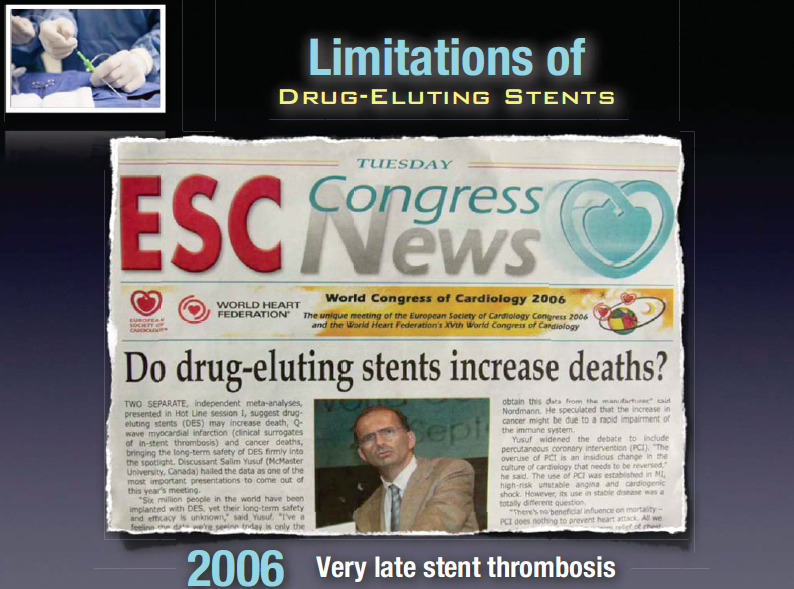 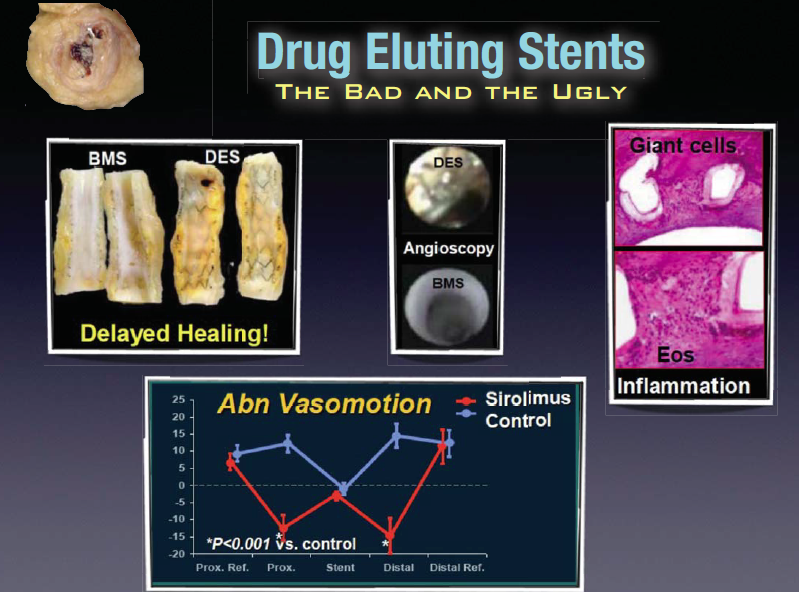 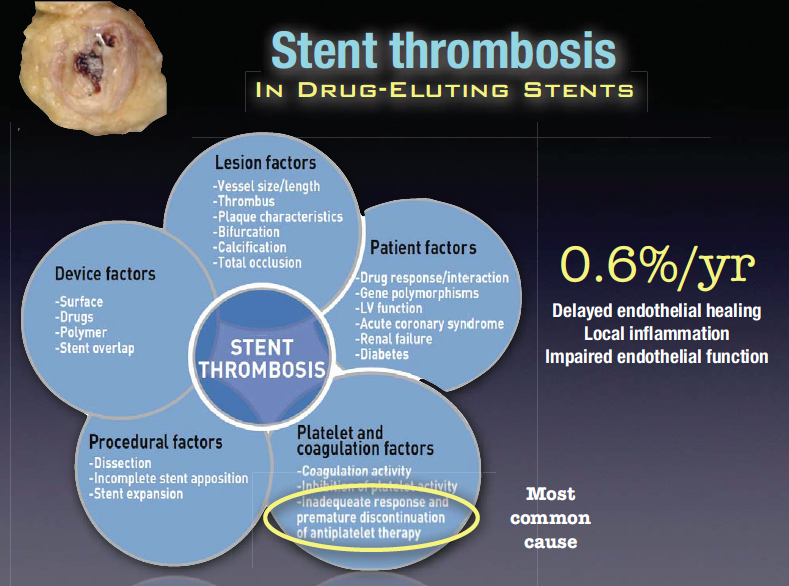 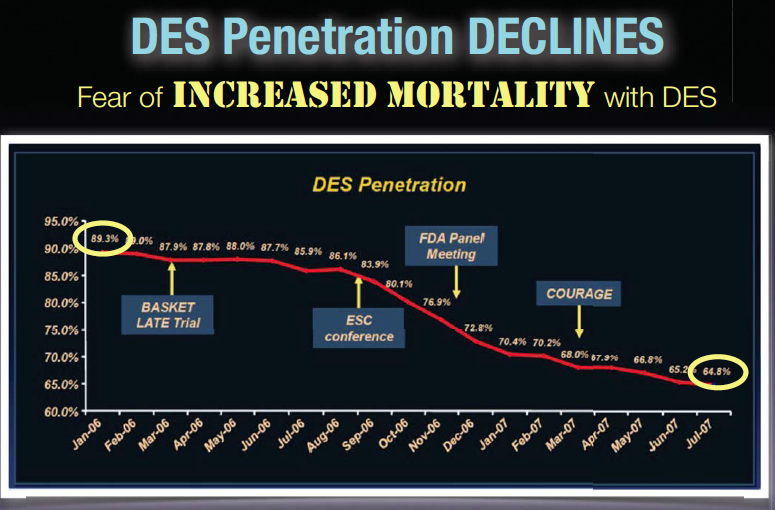 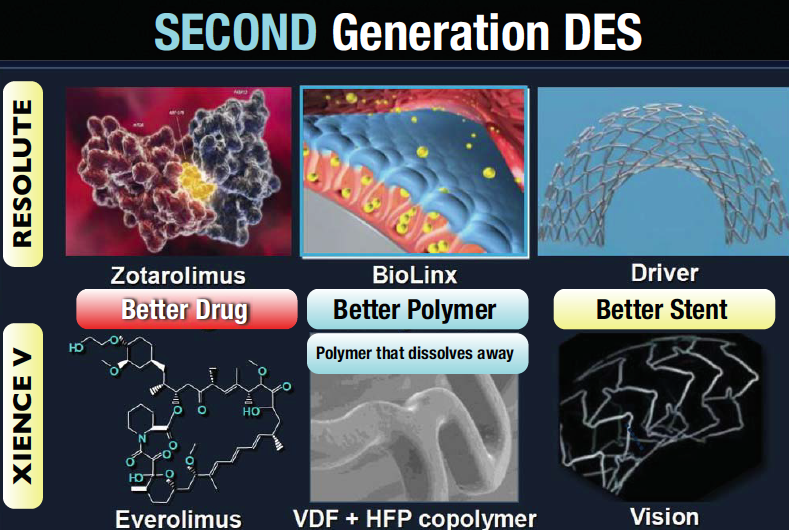 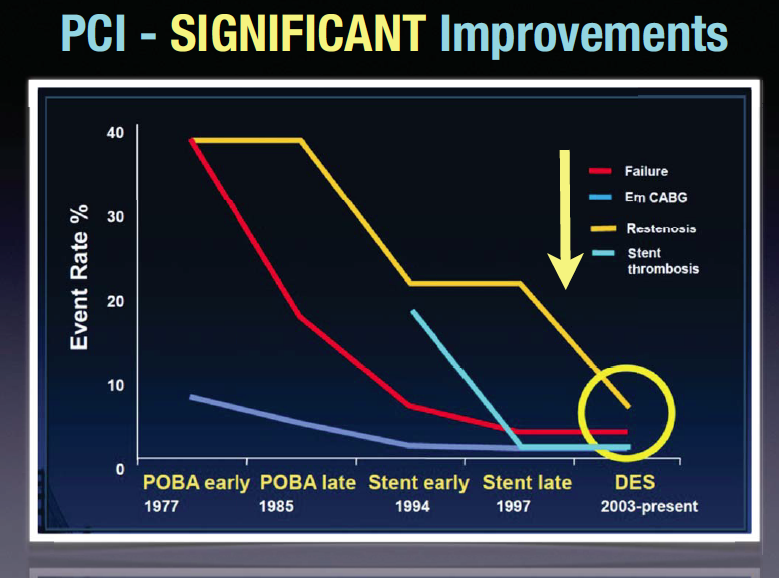 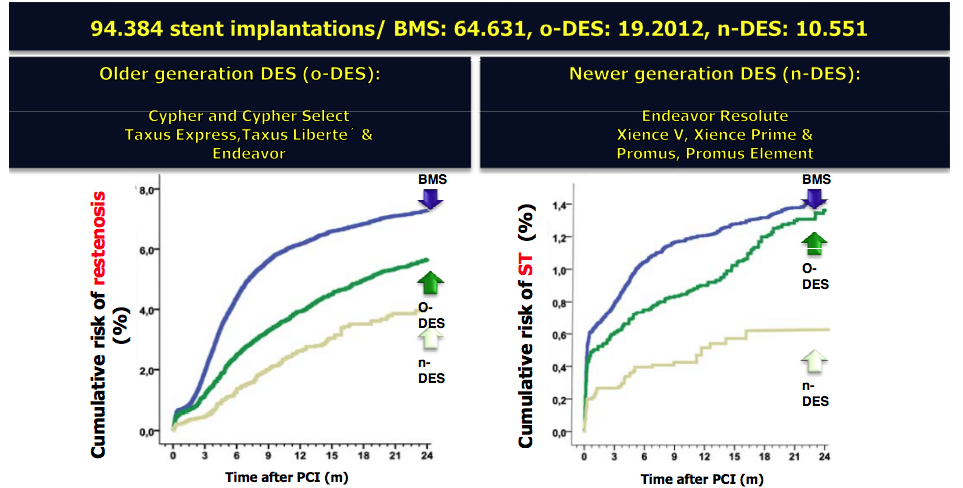 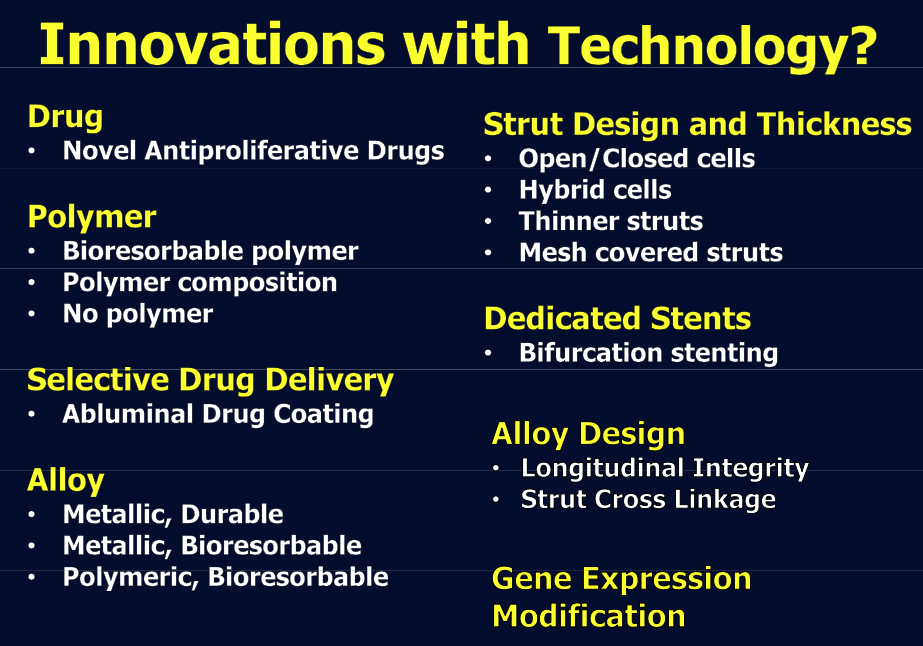 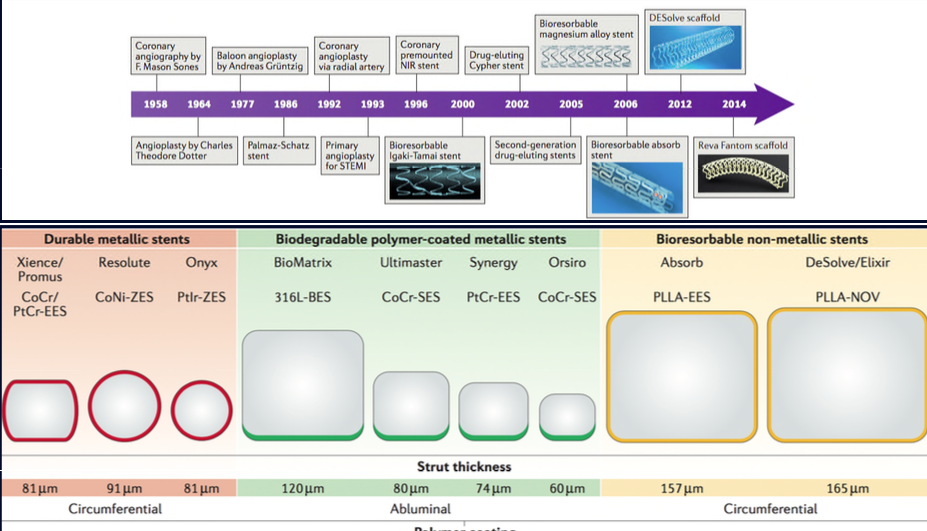 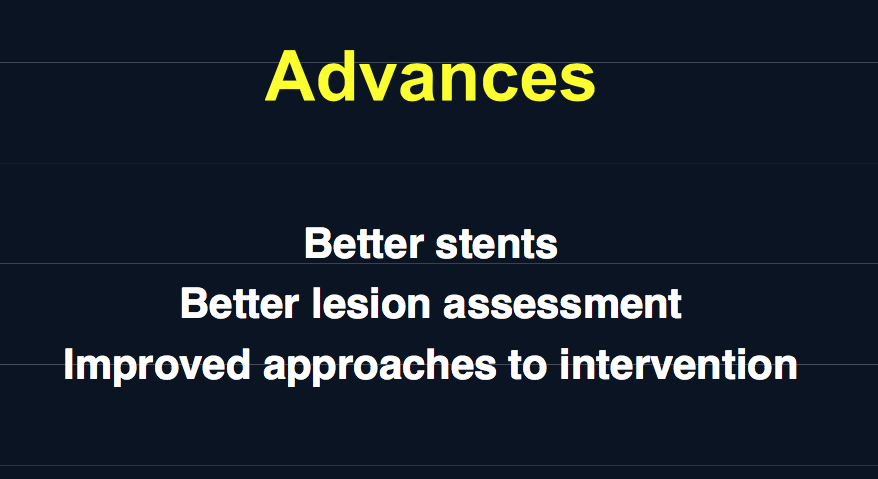 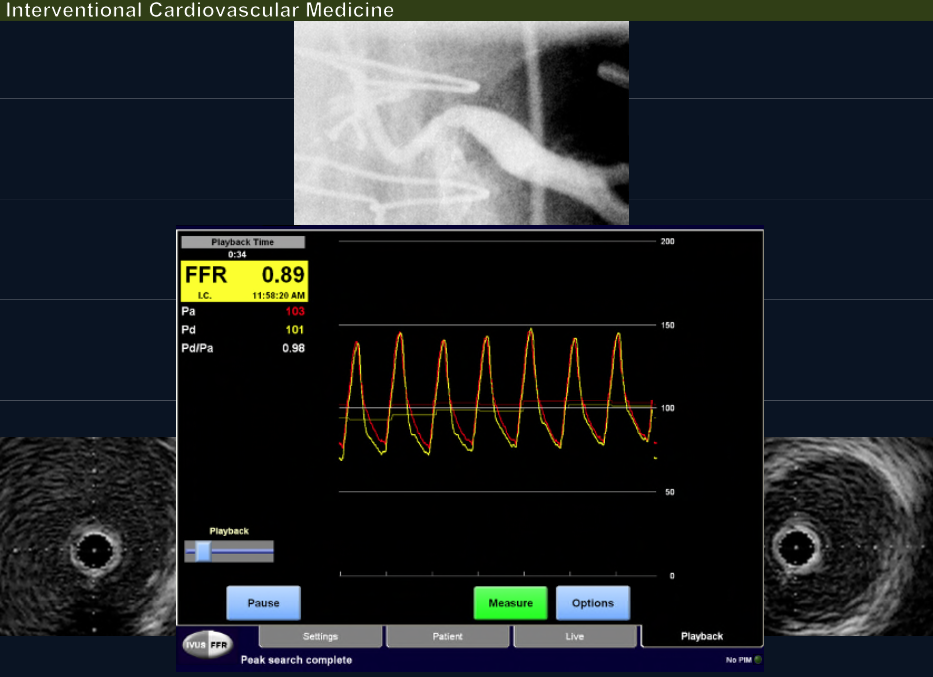 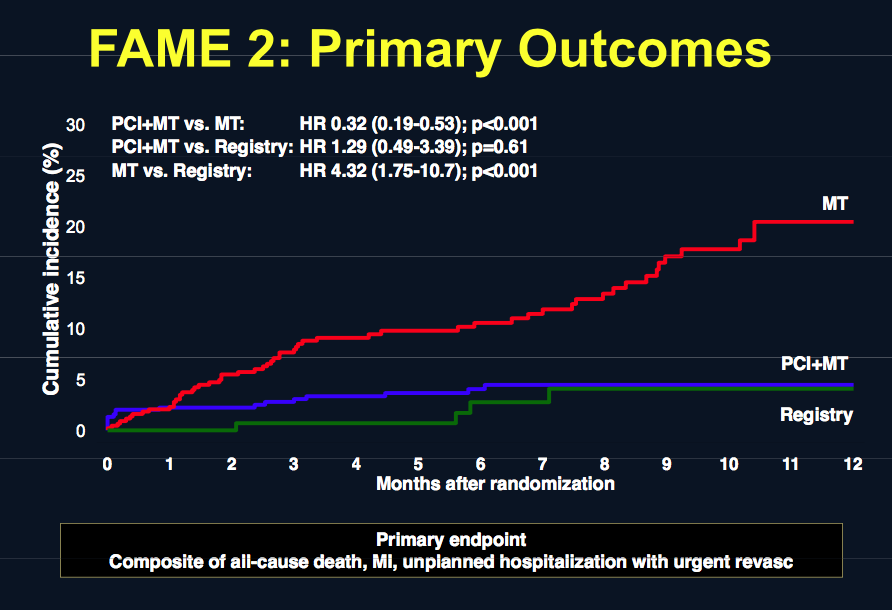 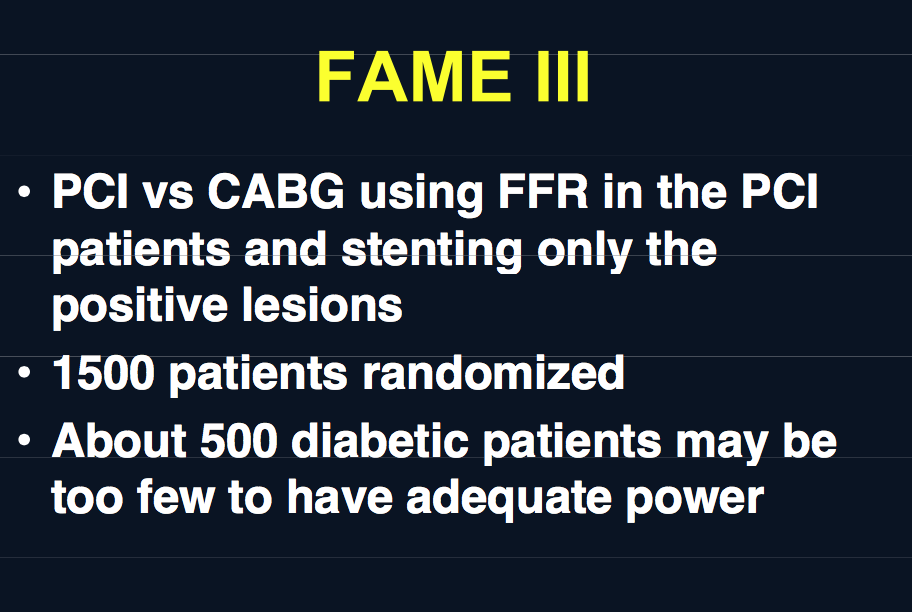 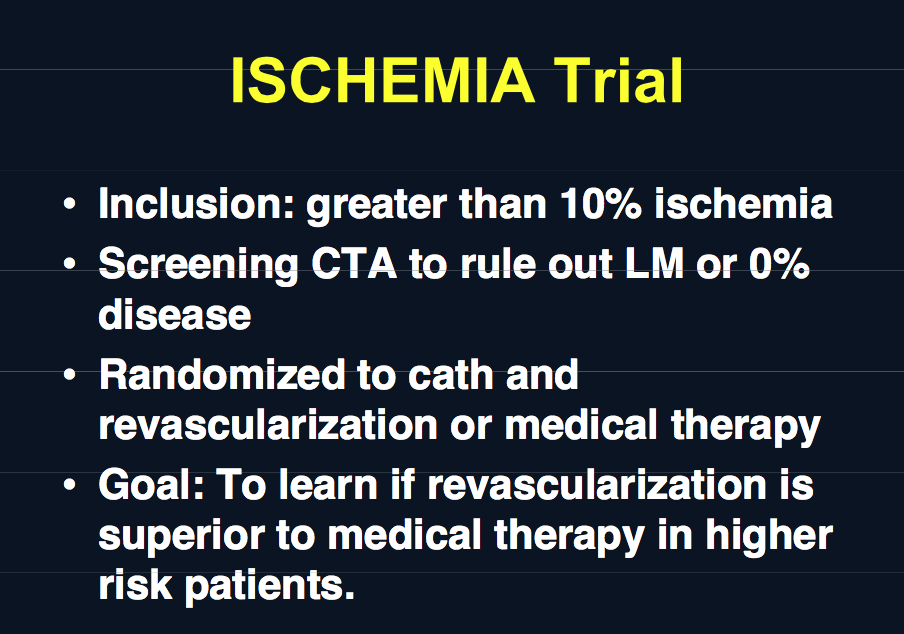 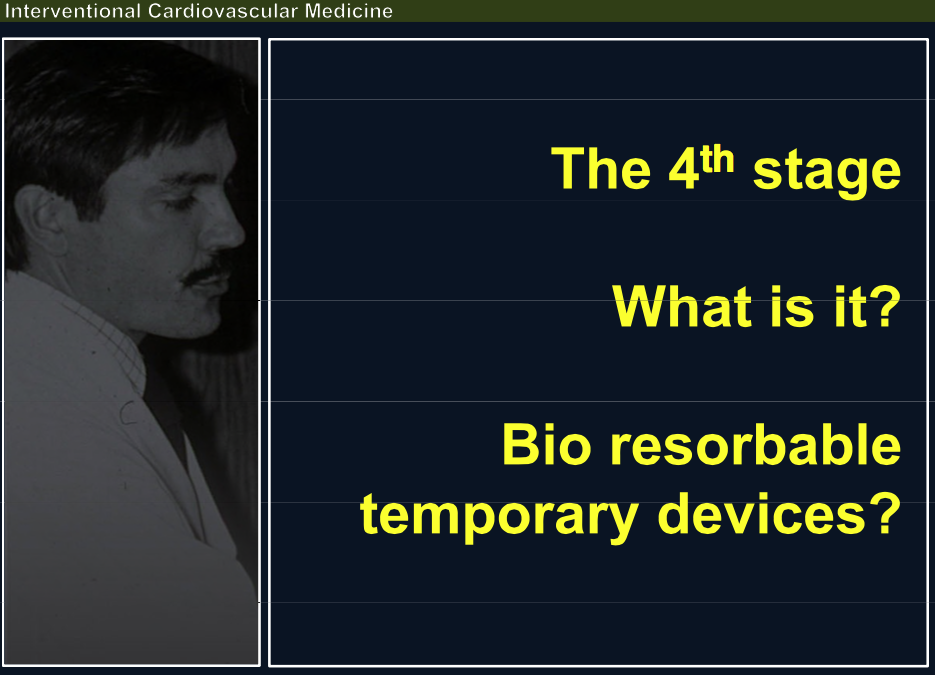 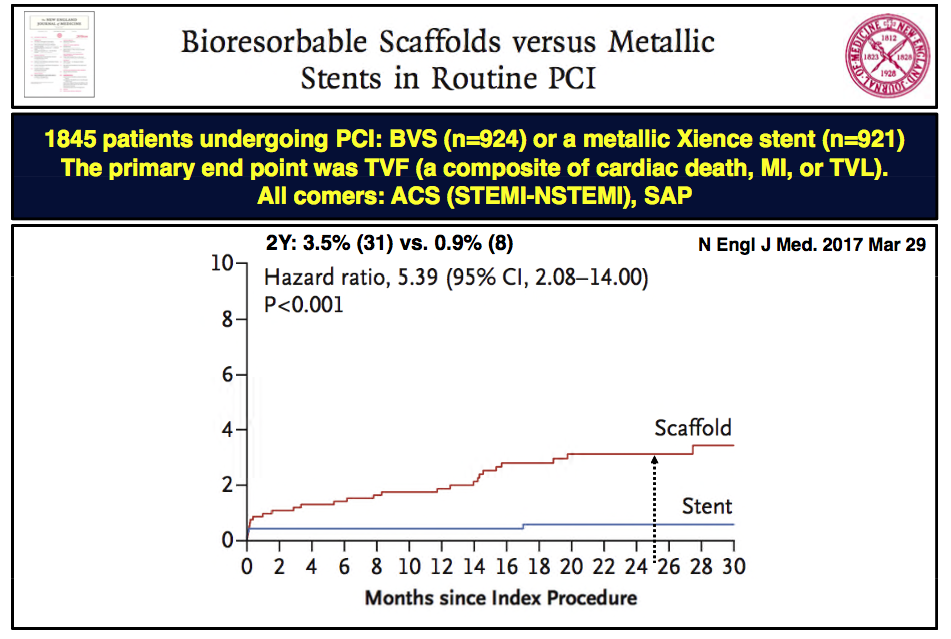 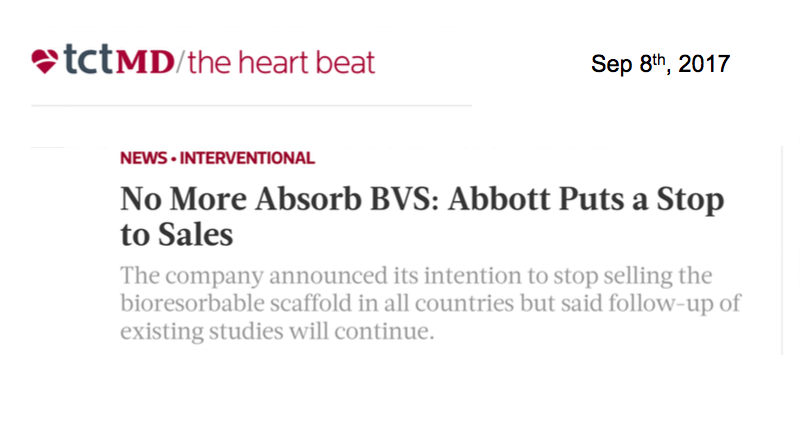 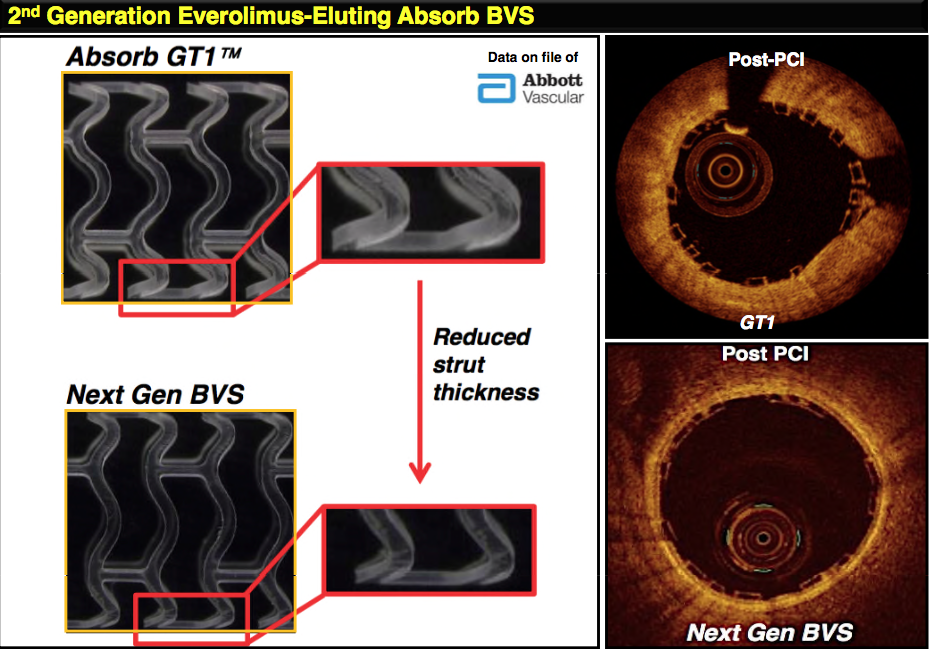 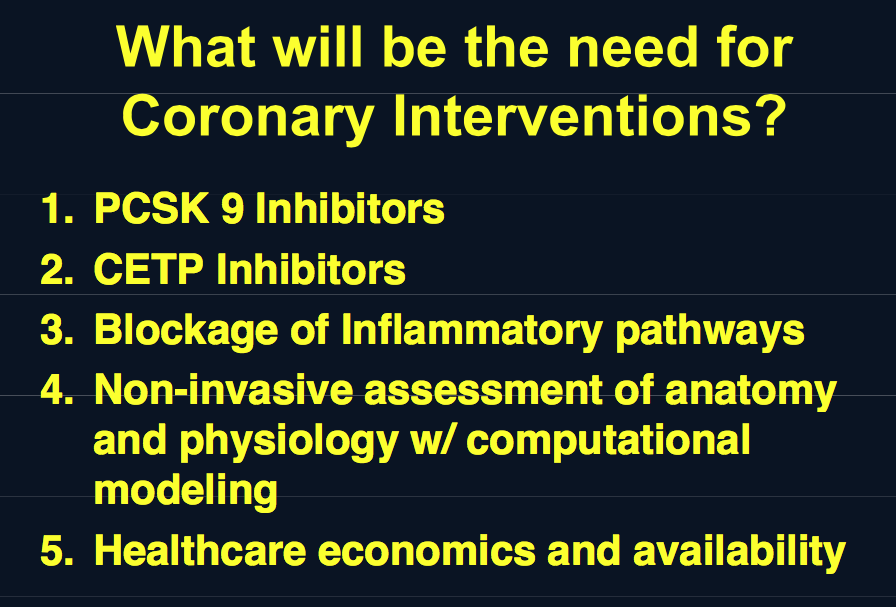 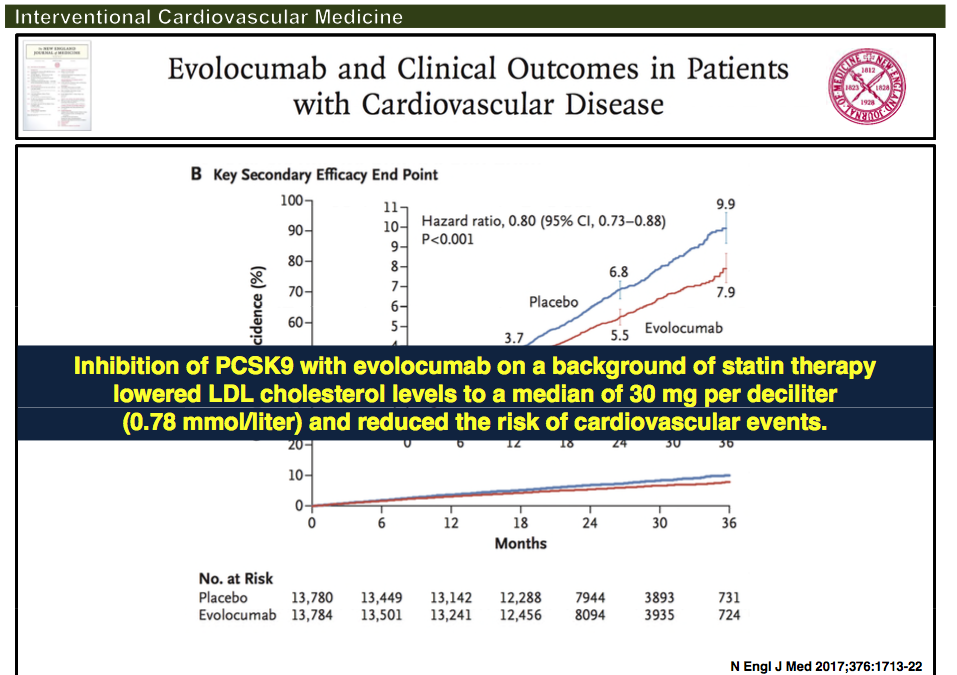 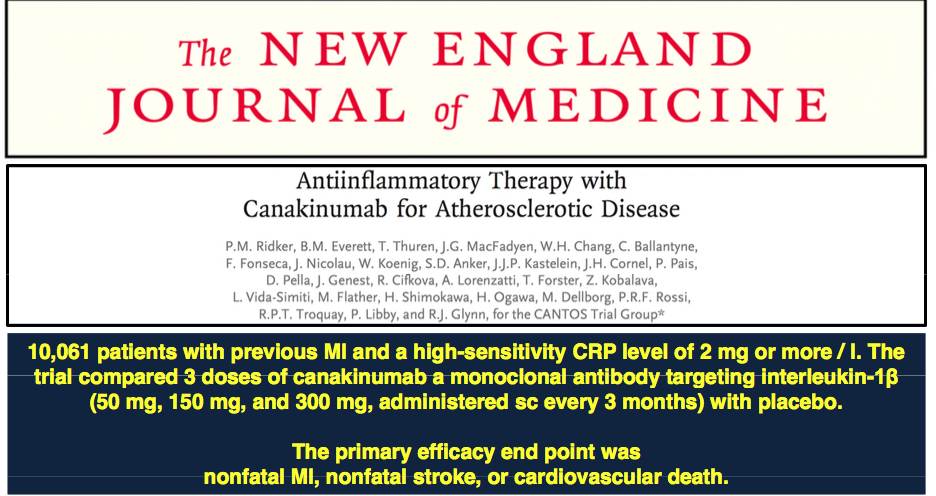 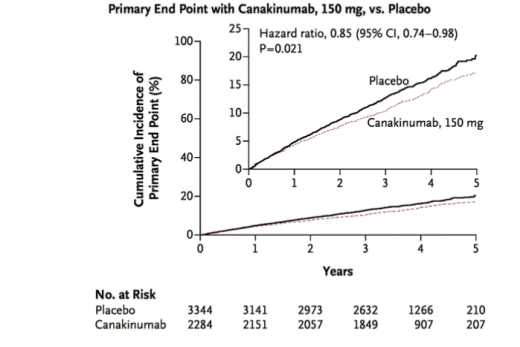 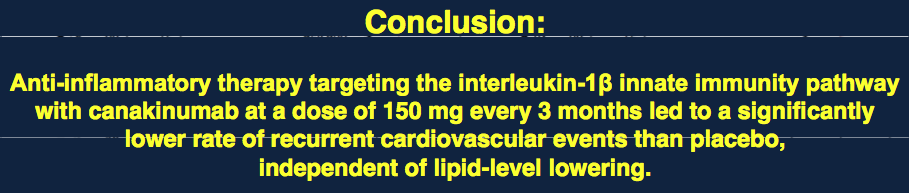 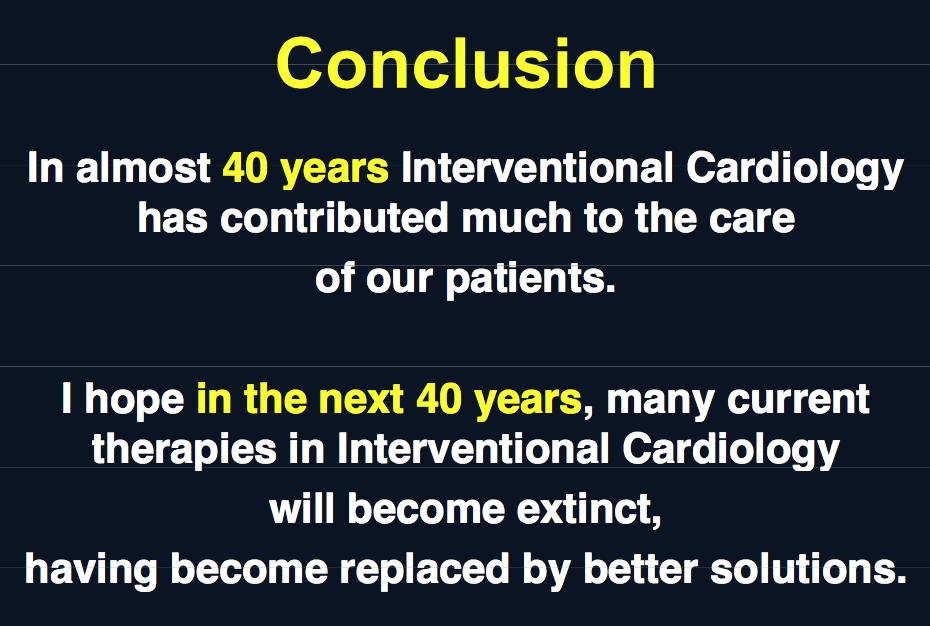 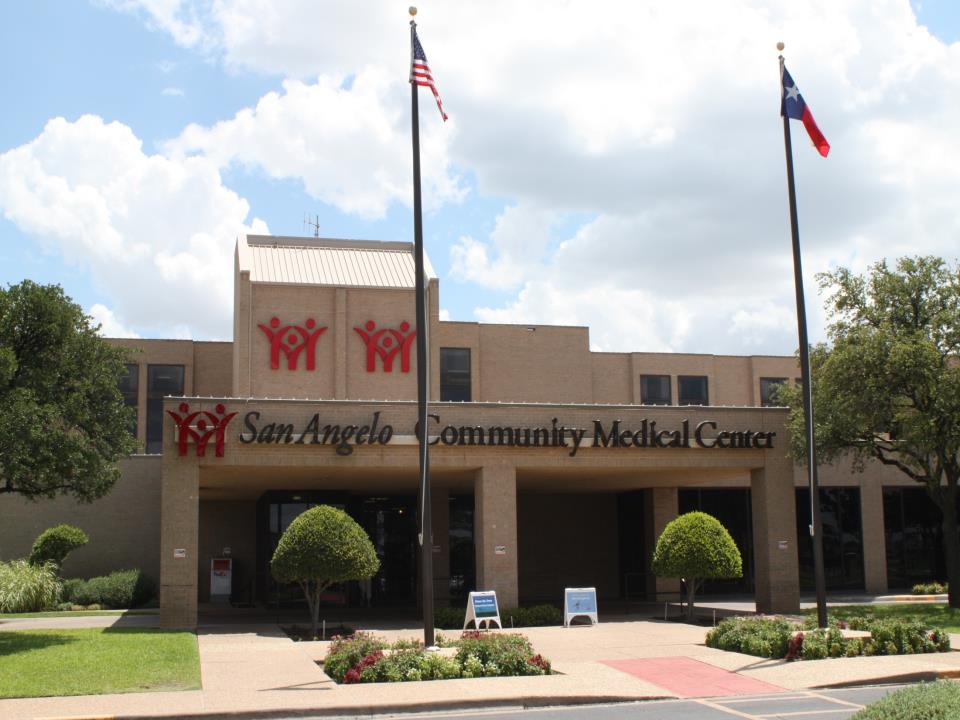 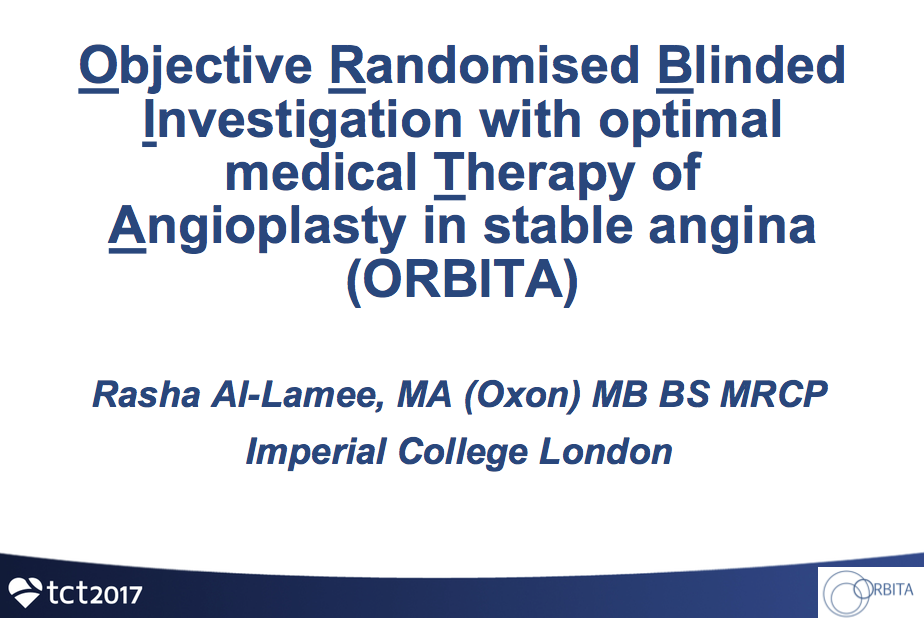 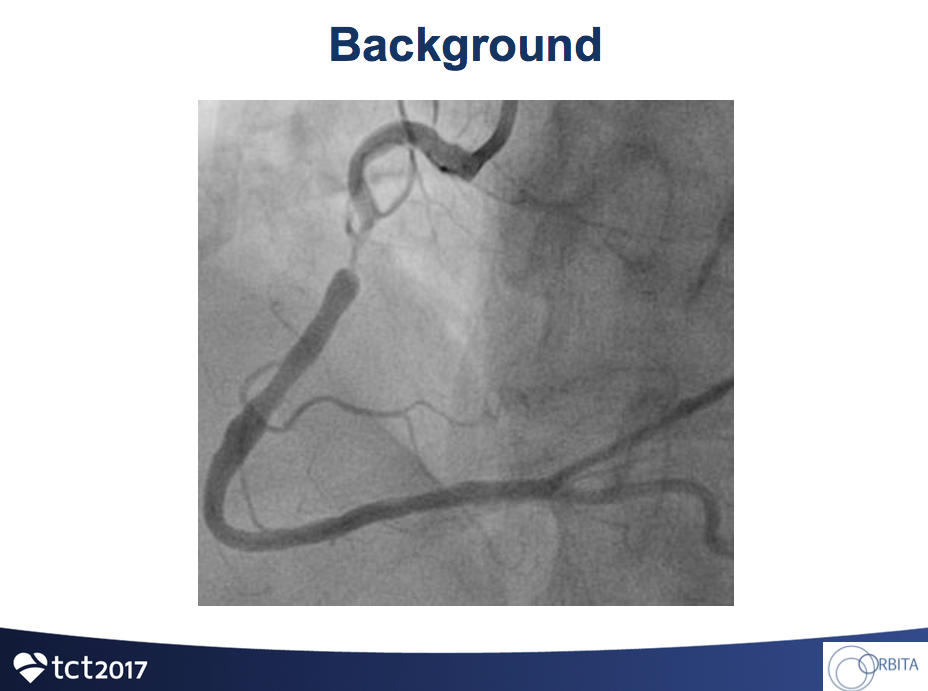 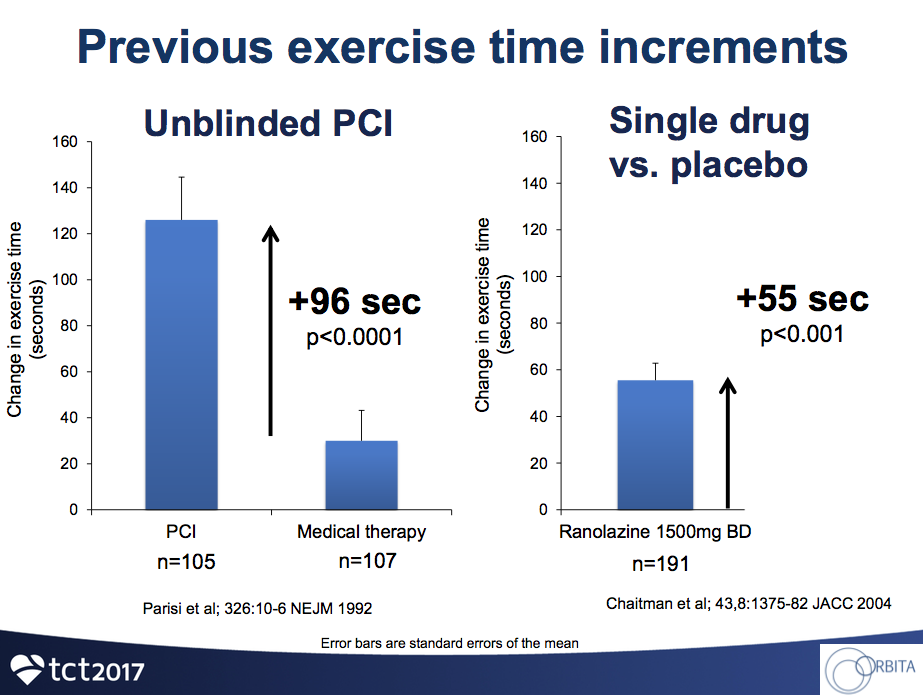 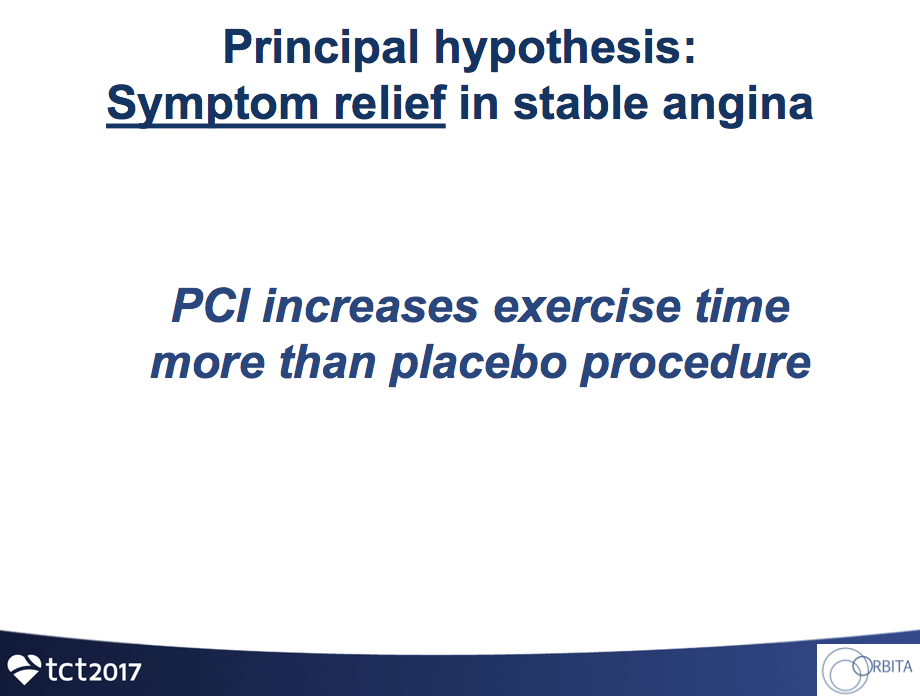 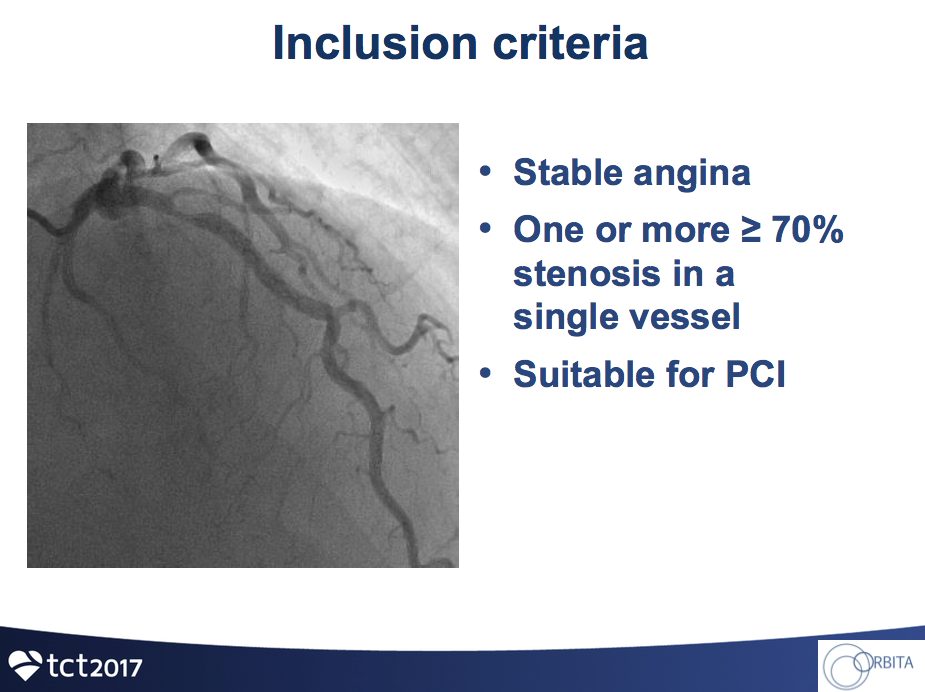 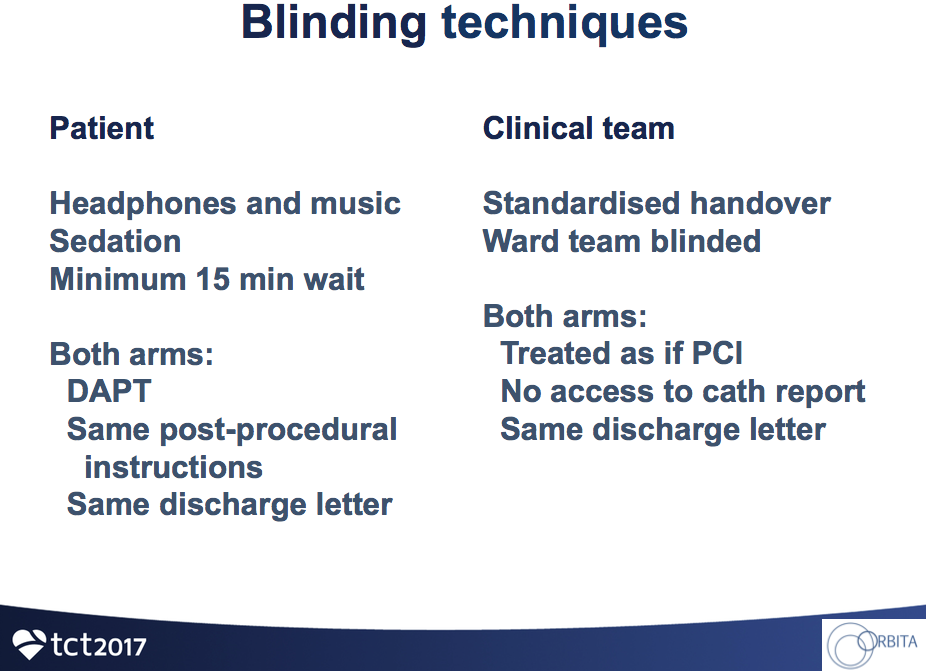 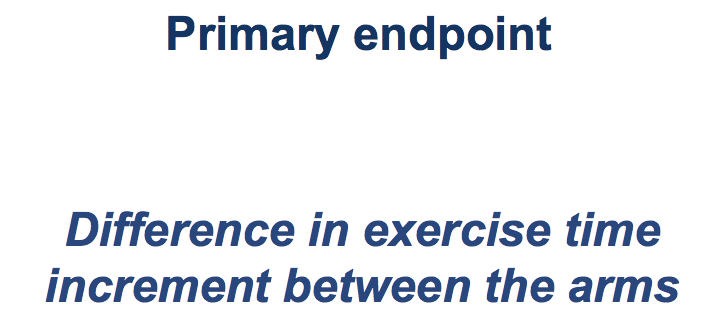 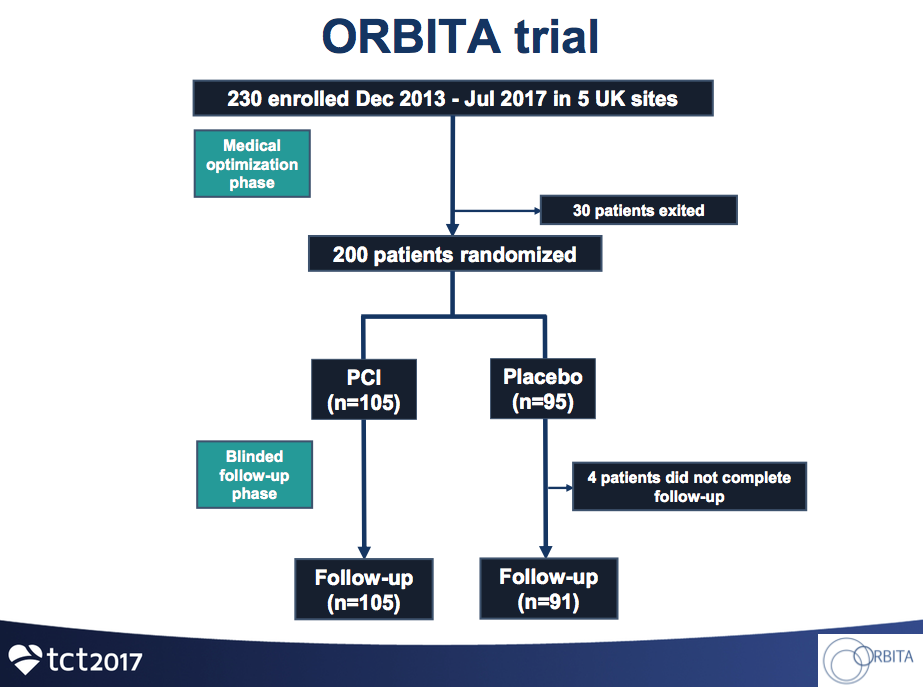 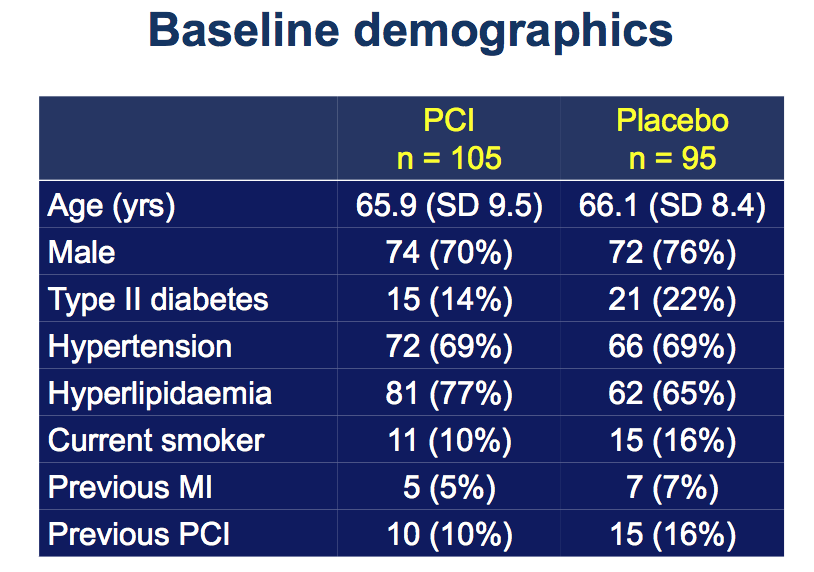 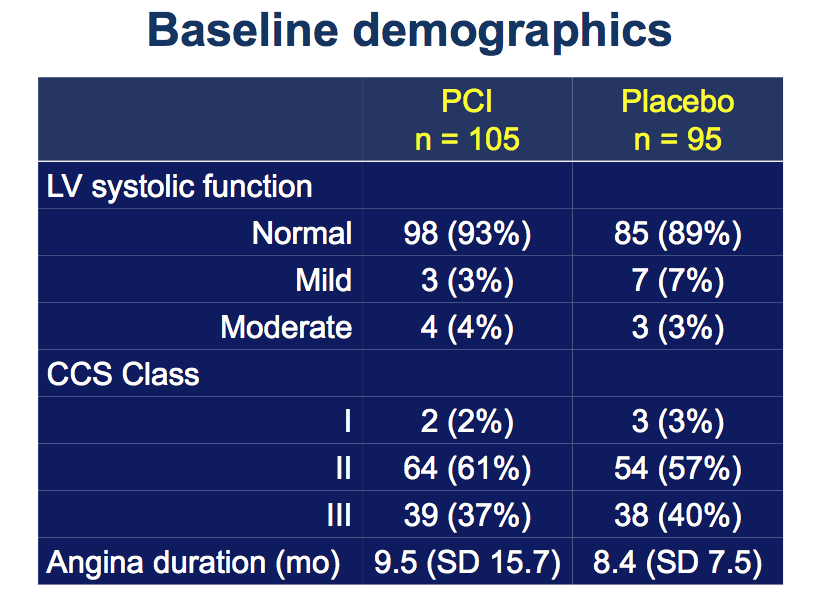 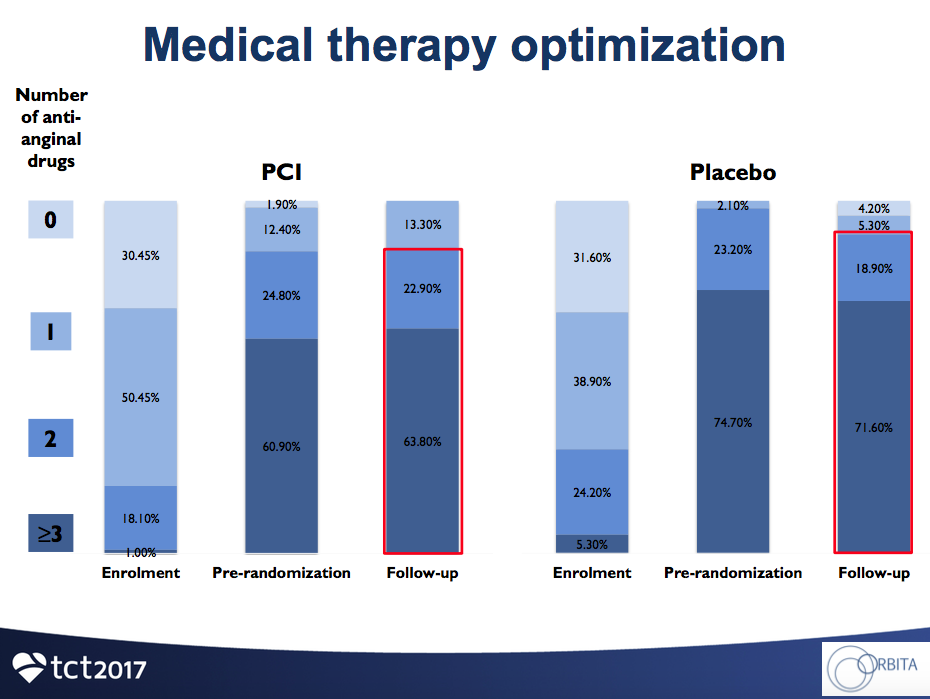 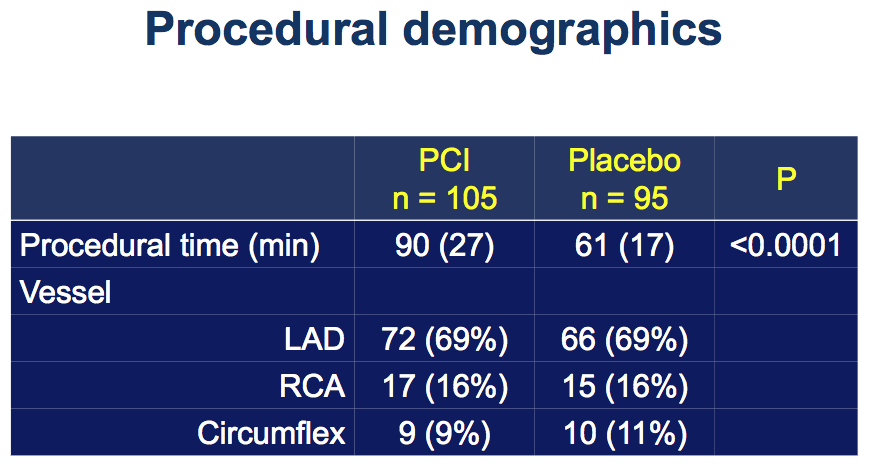 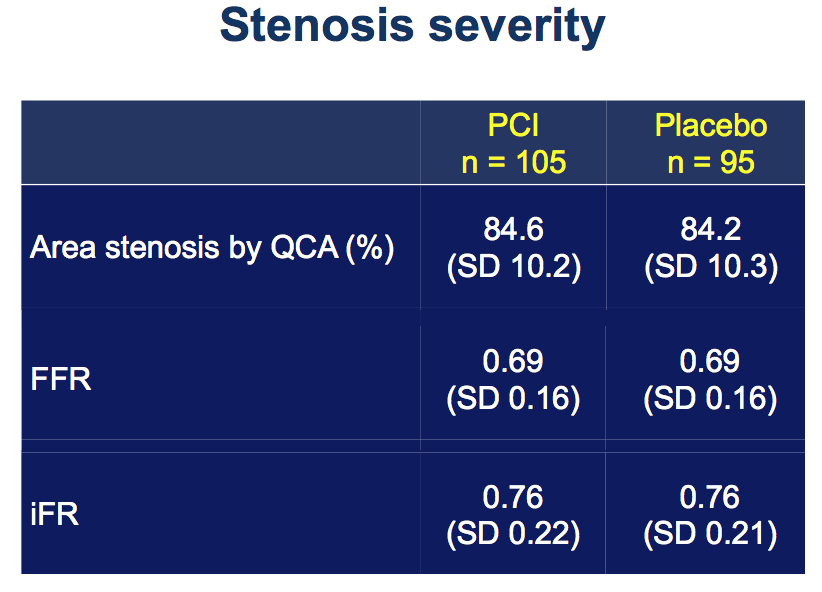 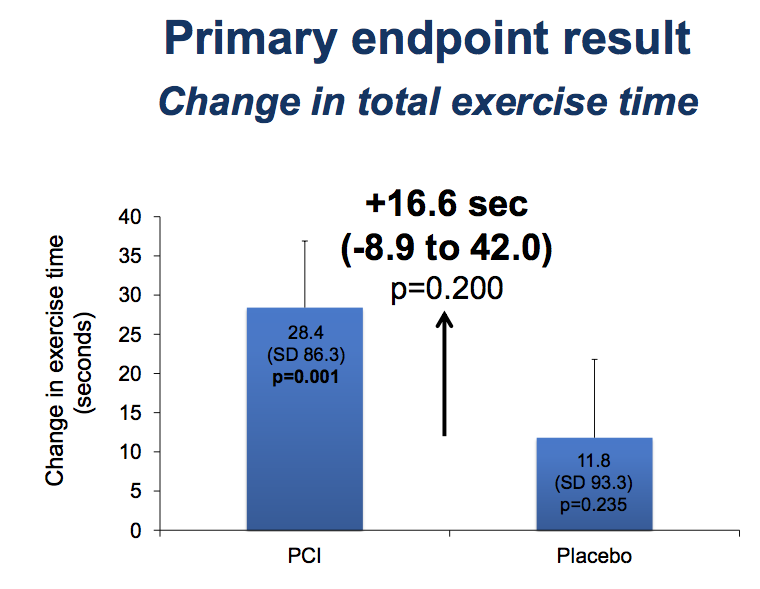 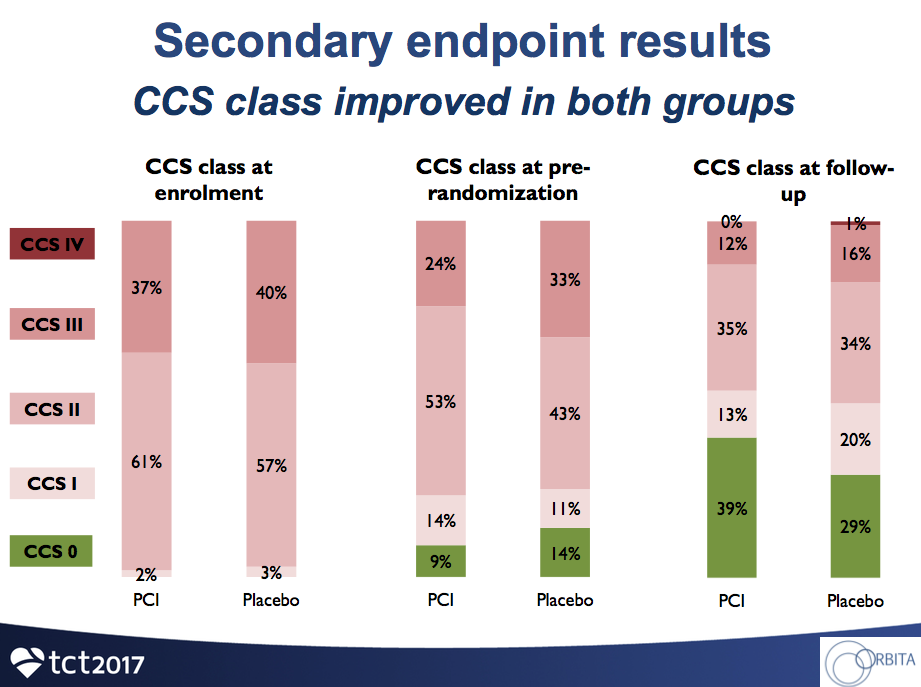 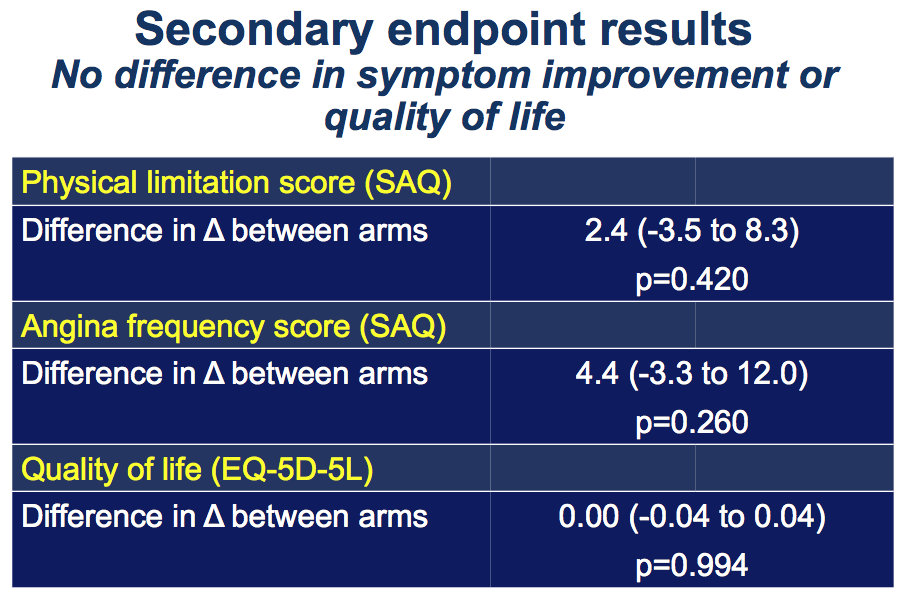 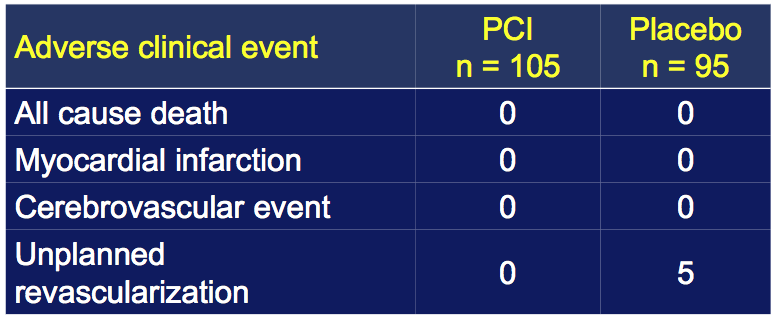 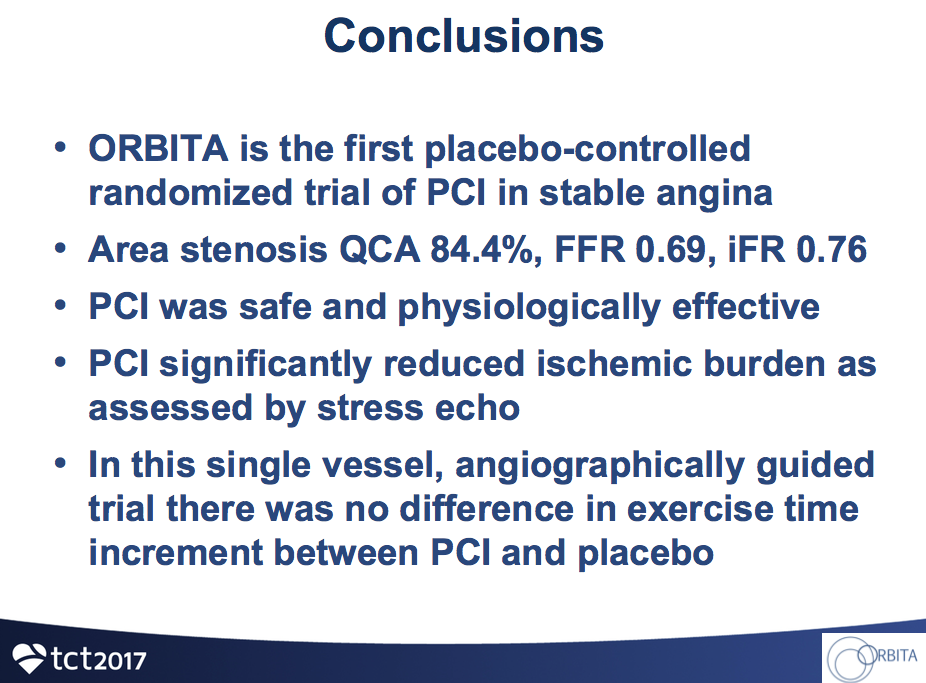 ORBITA in Context
TCT/Lancet
Small Study, 6 wk FU
Placebo effect of aggressive FU
35% pts had nml FFR/iFR
Single vessel disease
Most likely will not change practice